AI NHANH HƠN
Trò chơi 1: Các em sẽ ghi tên các con sông ở Việt Nam mà các em biết được lên bảng, trong thời gian 1 phút 30 giây, HS nào ghi tên con sông nhiều nhất sẽ giành chiến thắng.
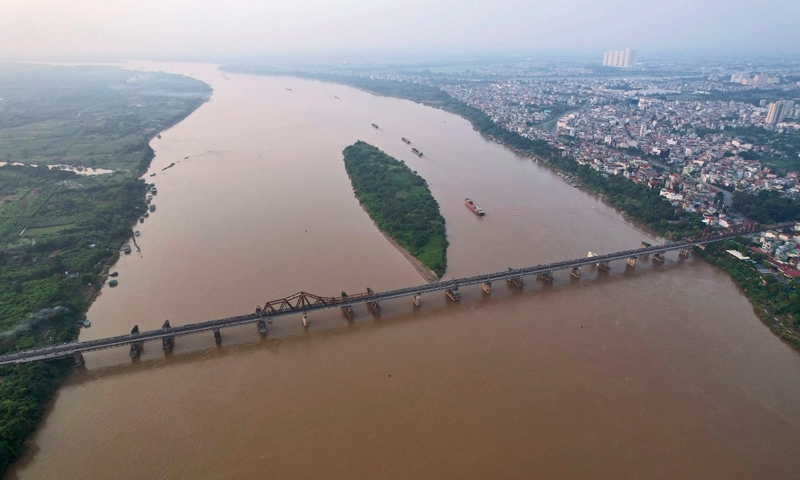 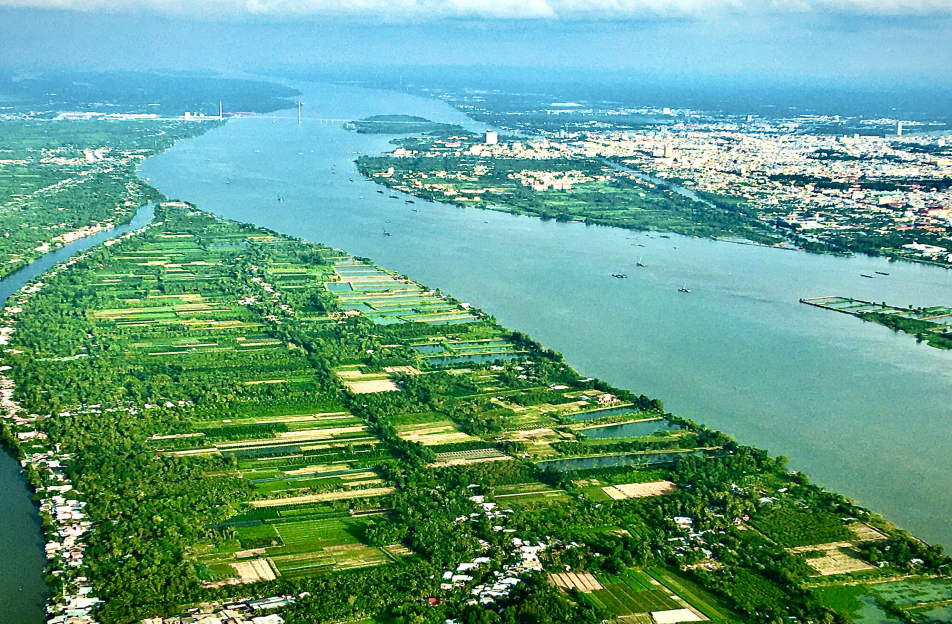 AI NHANH HƠN
Trò chơi 2:
Quan sát các hình ảnh sau và hiểu biết của bản thân, hãy cho biết:
- Sông gì đỏ nặng phù sa?
- Sông gì lại được hóa ra chín rồng?
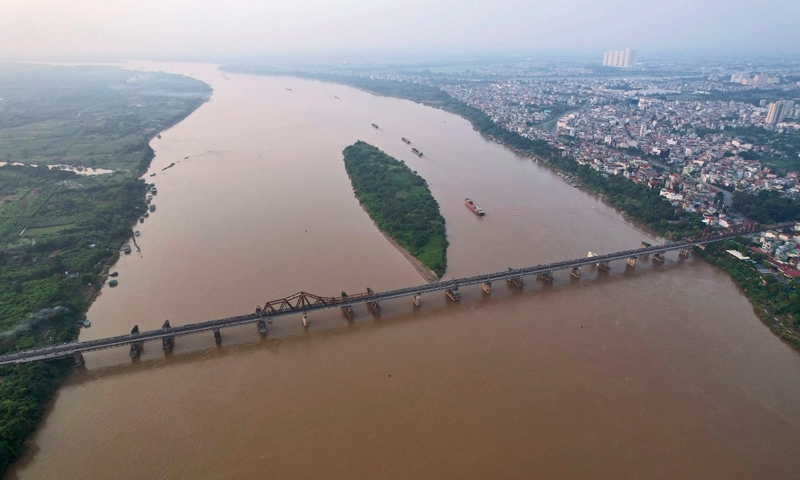 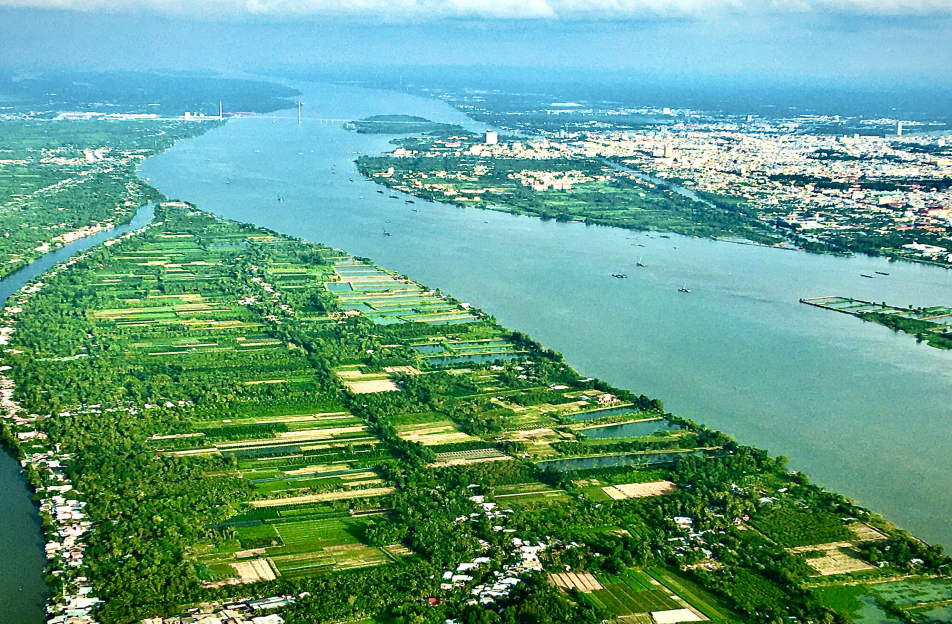 SÔNG HỒNG
SÔNG CỬU LONG
AI NHANH HƠN
Quan sát các hình ảnh sau và hiểu biết của bản thân, hãy cho biết:
- Làng quan họ có con sông, Hỏi dòng sông ấy là sông tên gì?
- Sông tên xanh biết sông chi?
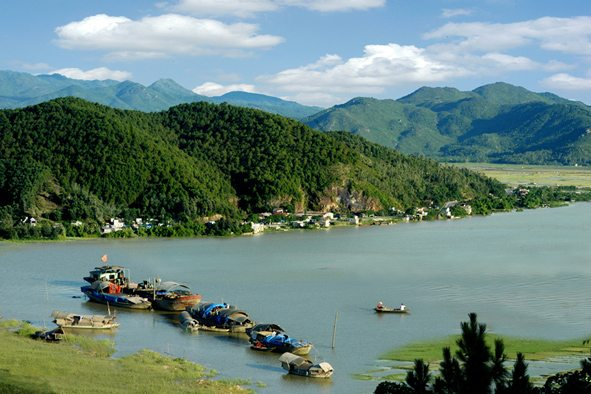 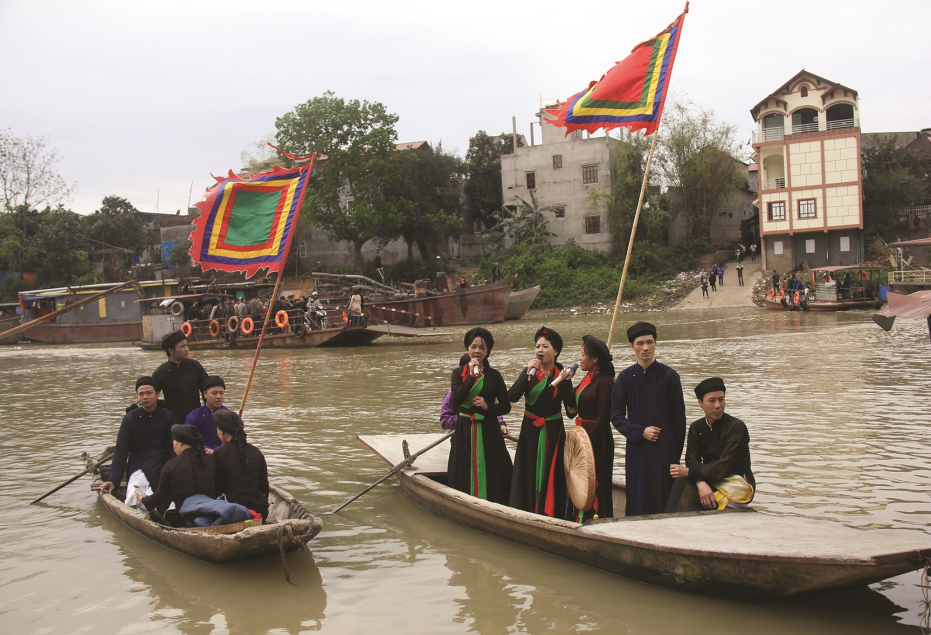 SÔNG CẦU
SÔNG LAM
AI NHANH HƠN
Quan sát các hình ảnh sau và hiểu biết của bản thân, hãy cho biết:
- Sông gì tiếng vó ngựa phi vang trời?
- Sông gì chẳng thể nổi lên. Bởi tên của nó gắn liền dưới sâu?
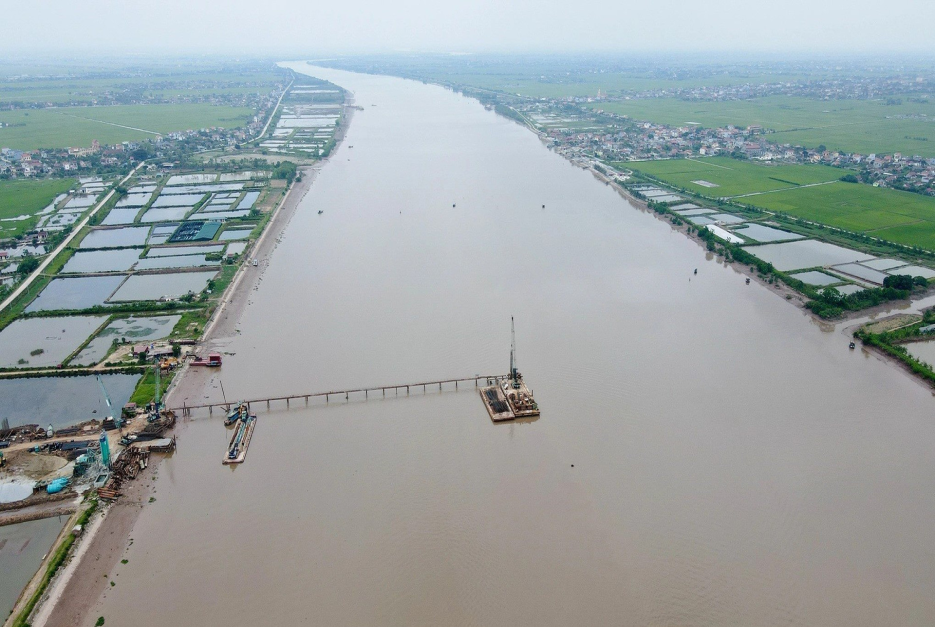 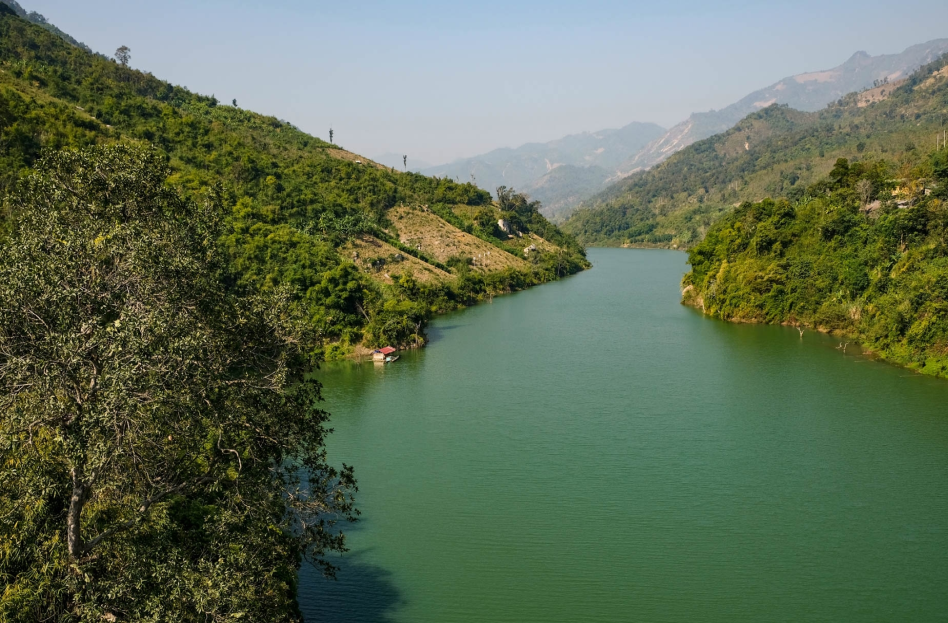 SÔNG MÃ
SÔNG ĐÁY
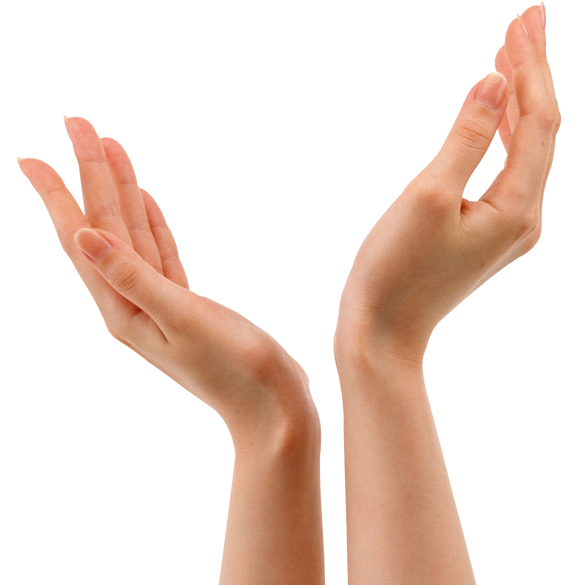 BÀI 7
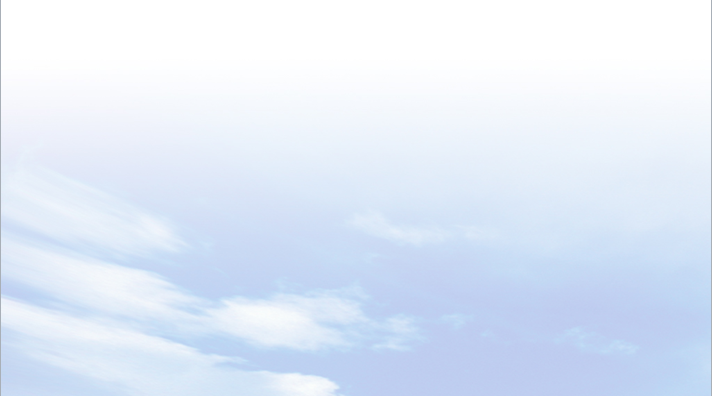 THỦY VĂN VIỆT NAM
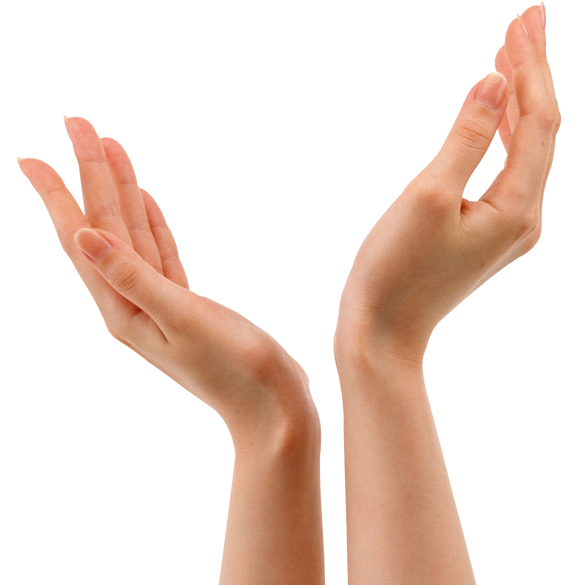 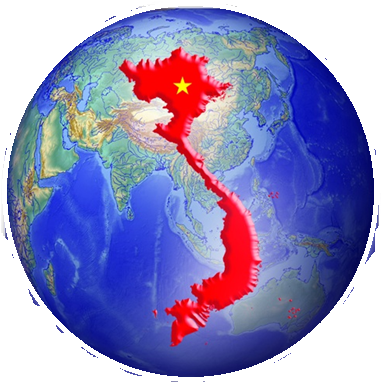 GV dạy:
Lớp dạy: 8/
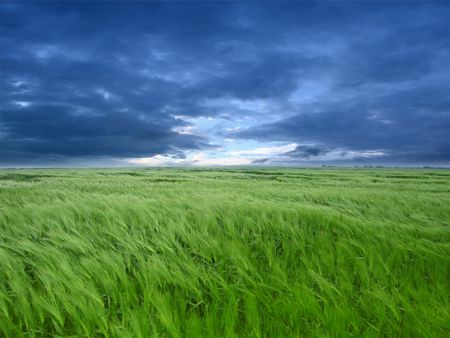 ĐỊA LÍ 8
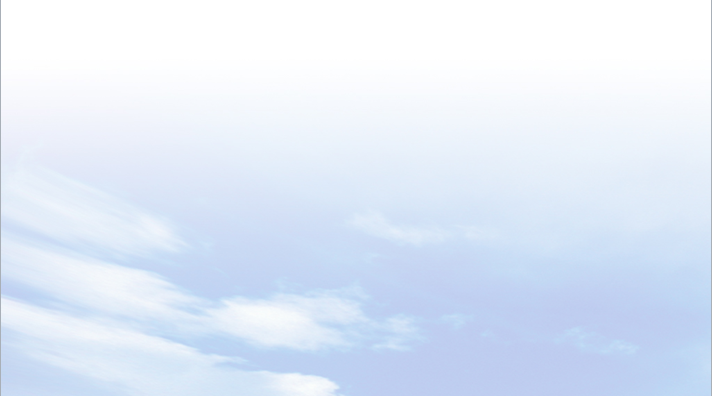 LỚP
8
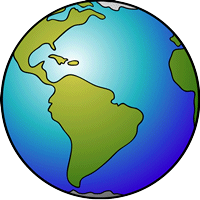 PHẦN ĐỊA LÍ
BÀI 7. THỦY VĂN VIỆT NAM
NỘI DUNG BÀI HỌC
1
ĐẶC ĐIỂM MẠNG LƯỚI SÔNG VÀ CHẾ ĐỘ NƯỚC SÔNG
2
HỒ, ĐẦM
3
NƯỚC NGẦM
4
TẦM QUAN TRỌNG CỦA VIỆC SỬ DỤNG TỔNG HỢP TÀI NGUYÊN NƯỚC Ở CÁC LƯU VỰC SÔNG
BÀI 7
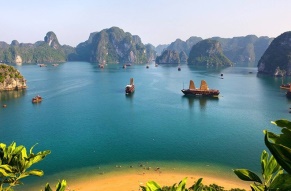 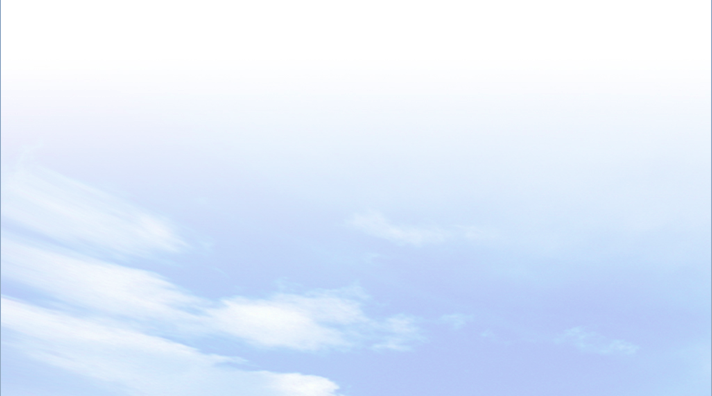 I
ĐẶC ĐIỂM MẠNG LƯỚI SÔNG VÀ CHẾ ĐỘ NƯỚC SÔNG
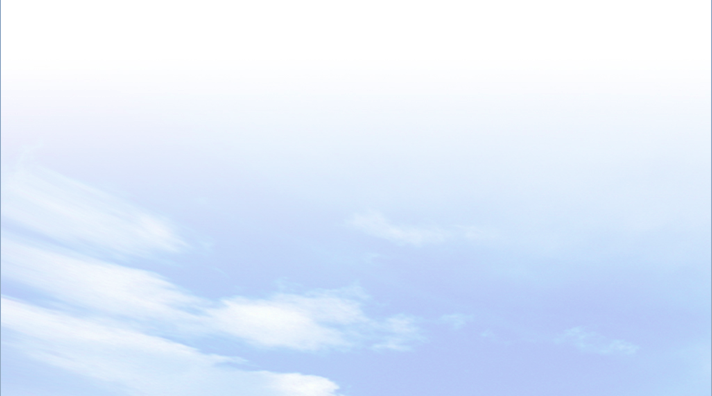 Dựa vào kênh chữ SGK, quan sát bản đồ hình 7.1 trả lời các câu hỏi sau

Xác định trên bản đồ lưu vực các hệ thống sông lớn ở nước ta?
Trình bày đặc điểm mạng lưới sông ngòi nước ta?
Xác định trên bản đồ các song chảy theo hướng TB-ĐN và vòng cung?
BÀI 7
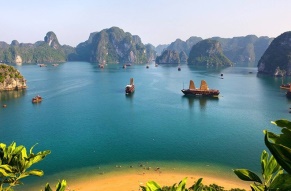 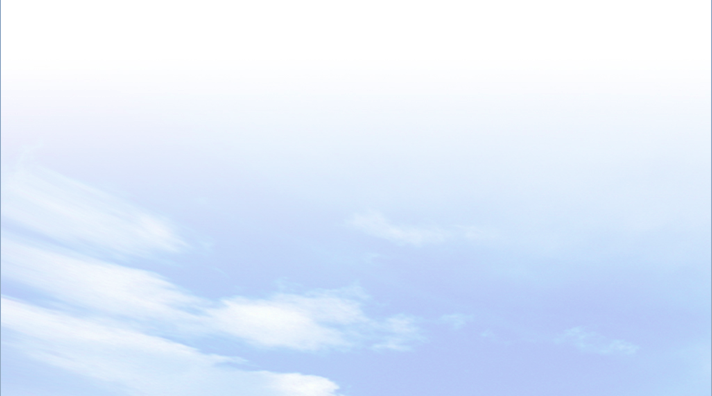 I
ĐẶC ĐIỂM MẠNG LƯỚI SÔNG 
VÀ CHẾ ĐỘ NƯỚC SÔNG
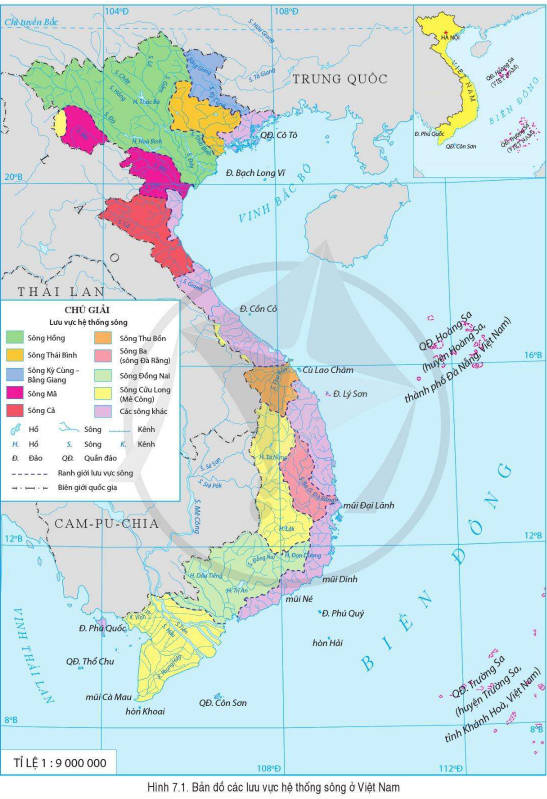 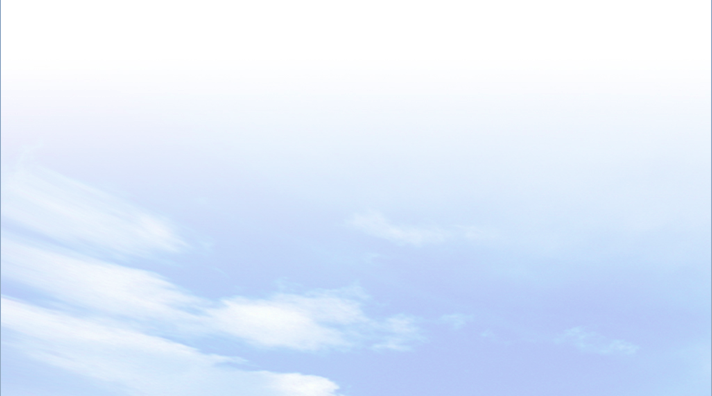 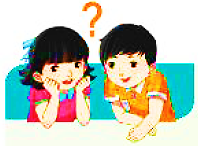 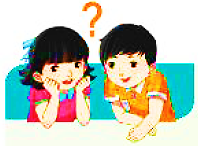 Dựa vào kênh chữ SGK, quan sát bản đồ hình 7.1
- Xác định lưu vực các hệ thống sông lớn ở nước ta?
BÀI 7
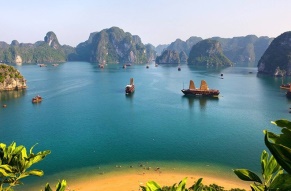 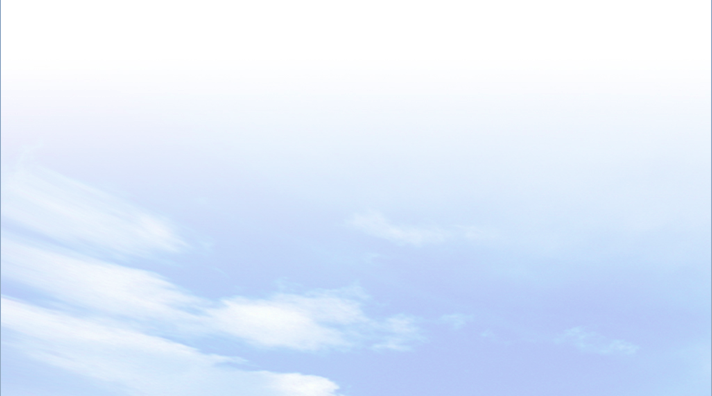 I
ĐẶC ĐIỂM MẠNG LƯỚI SÔNG 
VÀ CHẾ ĐỘ NƯỚC SÔNG
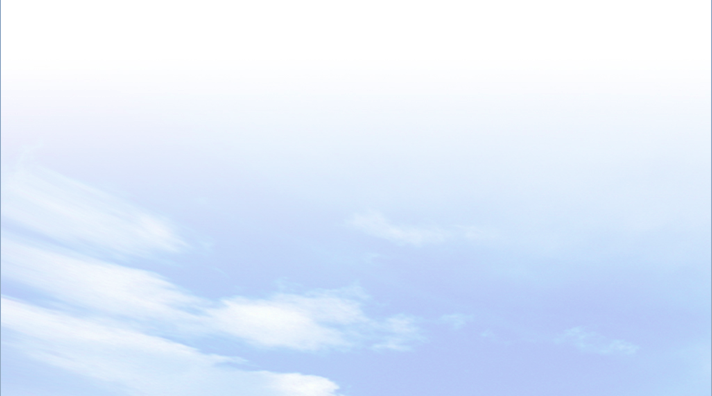 Dựa vào kênh chữ SGK, cho biết sông ngòi nước ta có mấy đặc điểm? Kể tên.
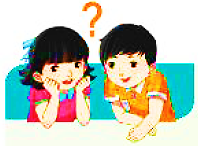 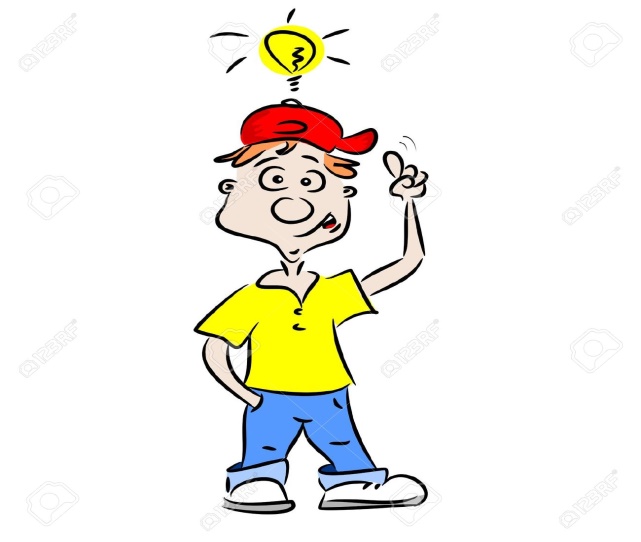 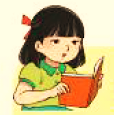 BÀI 7
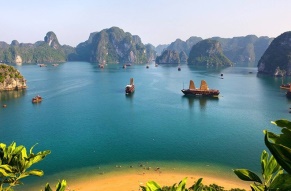 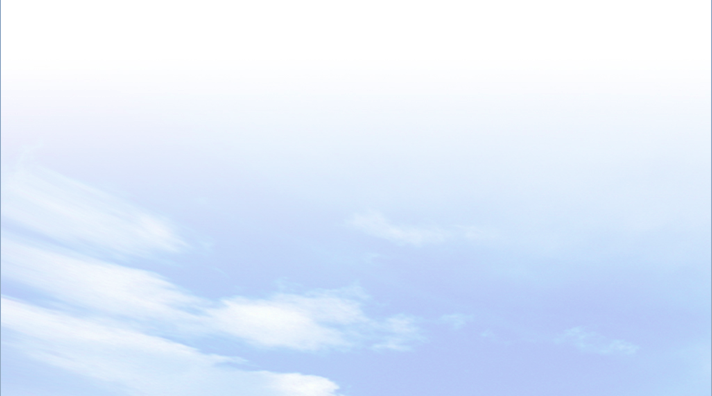 I
ĐẶC ĐIỂM MẠNG LƯỚI SÔNG 
VÀ CHẾ ĐỘ NƯỚC SÔNG
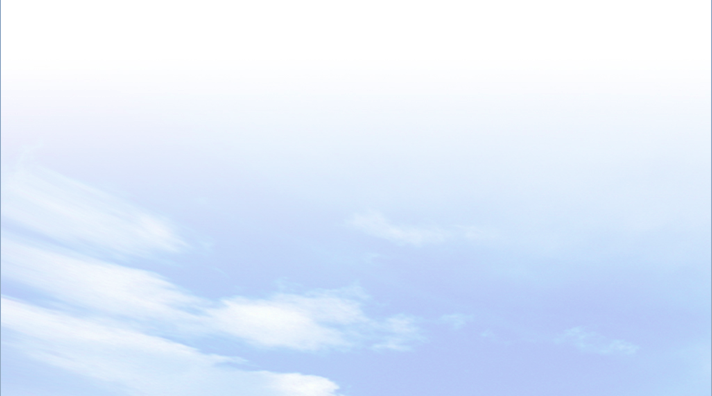 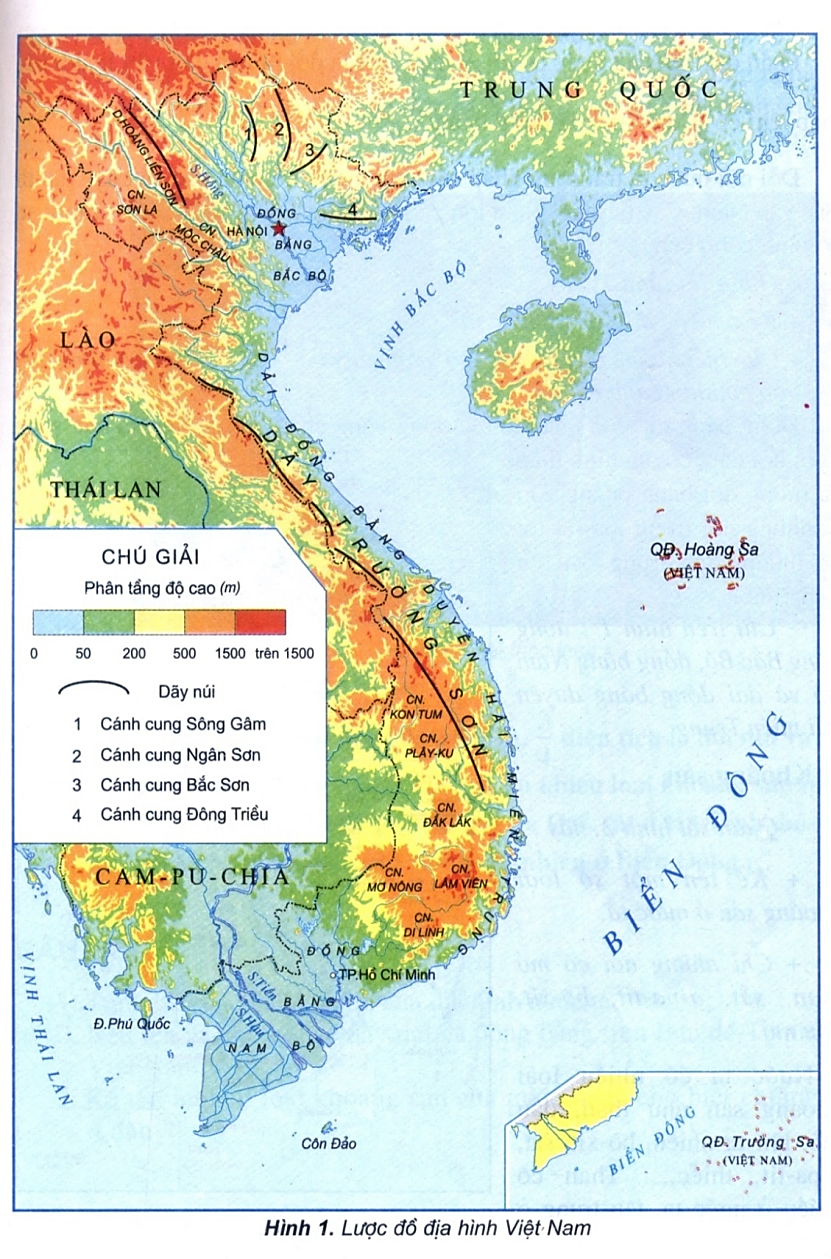 Sông Gâm
Sông Hồng
Sông Cầu
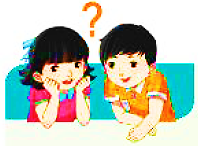 Xác định một số con sông chảy theo hướng TB – ĐN và vòng cung trên hình 1.
Sông Thương
Sông Đà
Sông Mã
Sông Cả
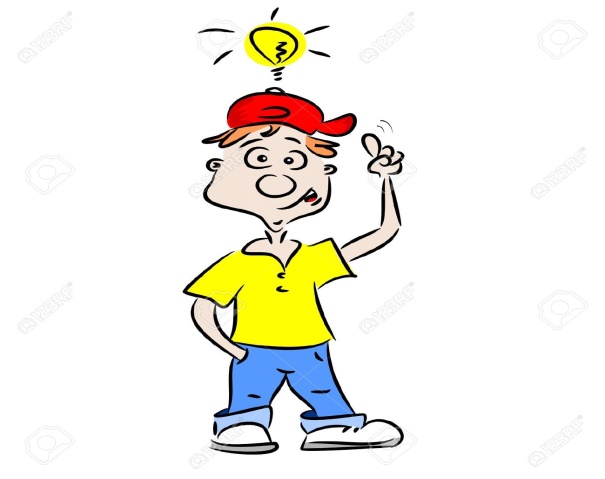 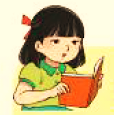 - Hướng TB – ĐN: sông Hồng, sông Đà, sông Mã, sông Cả, sông Hậu,…
- Hướng vòng cung: sông Cầu, sông Thương, sông Gâm,…
Sông Hậu
BÀI 7
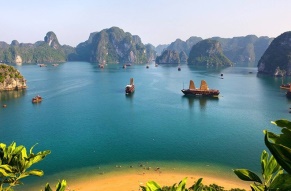 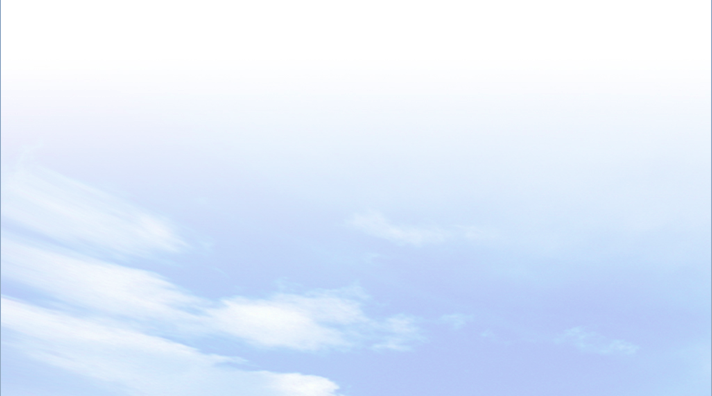 I
ĐẶC ĐIỂM MẠNG LƯỚI SÔNG 
VÀ CHẾ ĐỘ NƯỚC SÔNG
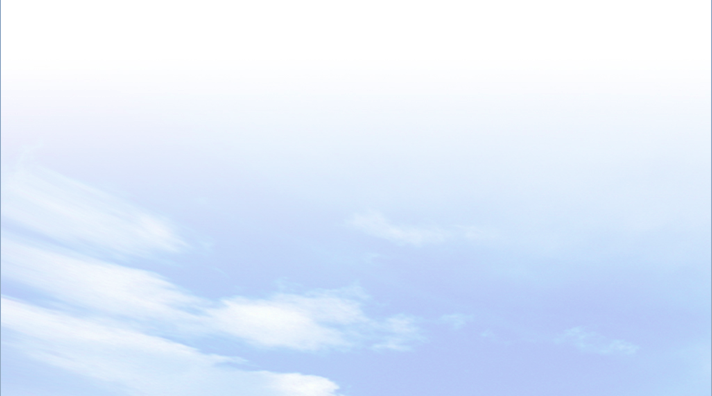 1. Đặc điểm mạng lưới sông
1. Đặc điểm mạng lưới sông
- Việt Nam có mạng lưới sông ngòi dày đặc phân bố rộng khắp trên cả nước với 2360 con sông dài trên 10km.
- Sông có hai hướng chính là tây bắc - đông nam và vòng cung.
- Chế độ nước sông có hai mùa: mùa lũ và mùa cạn.
- Sông ngòi nước ta có lượng phù sa lớn (khoảng 200 triệu tấn/năm).
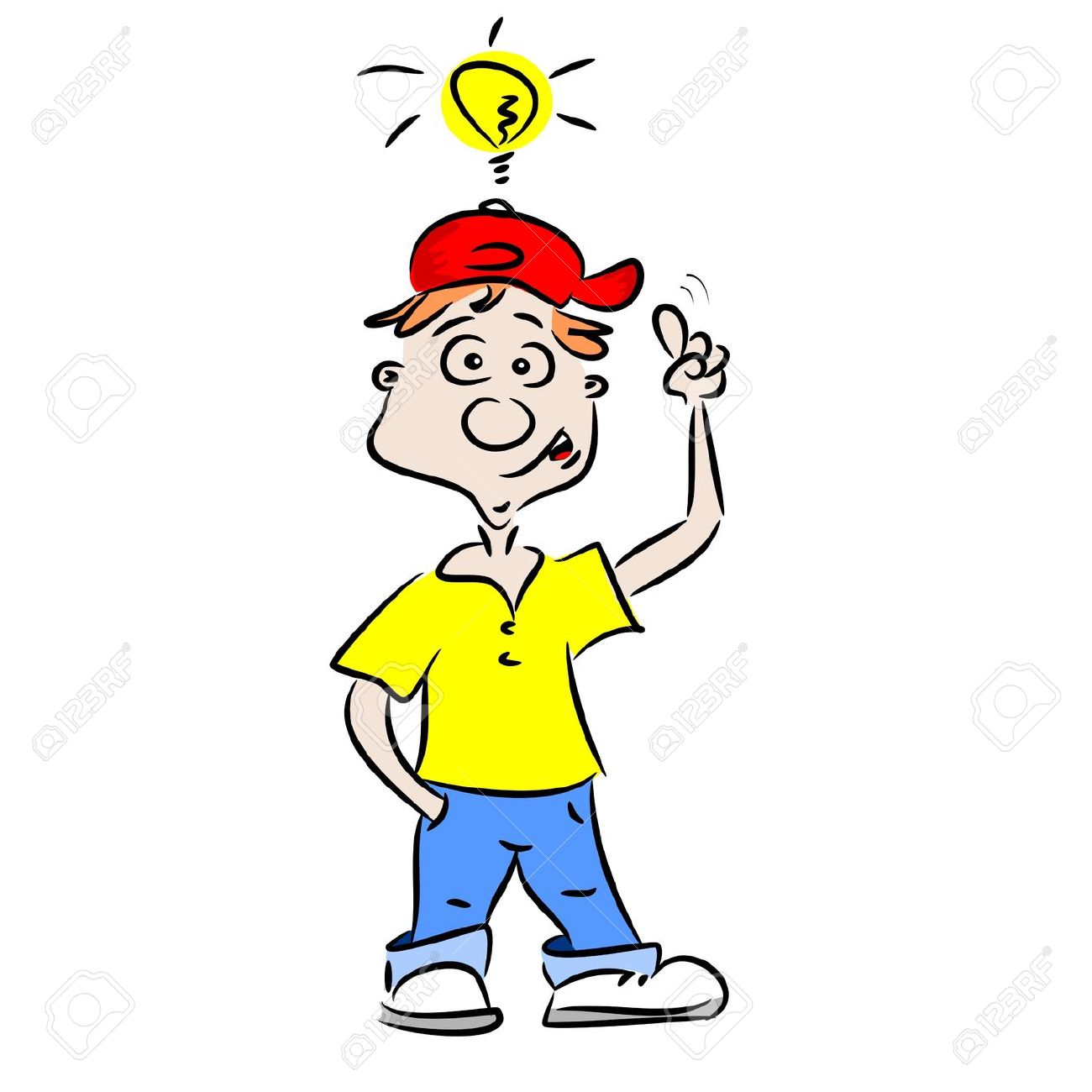 BÀI 7
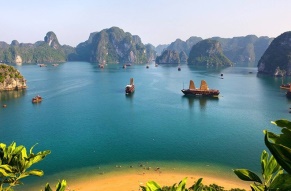 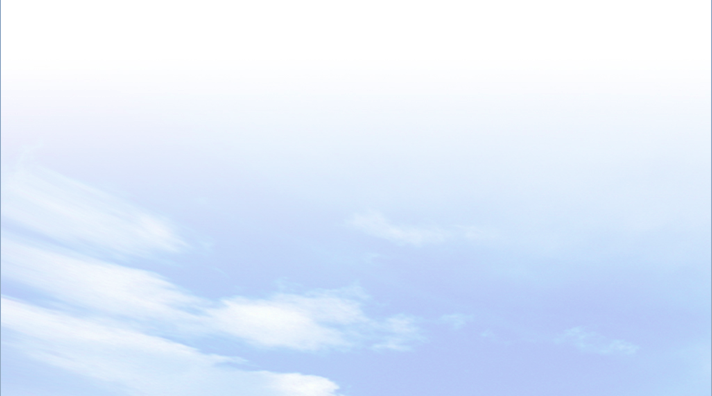 I
ĐẶC ĐIỂM MẠNG LƯỚI SÔNG 
VÀ CHẾ ĐỘ NƯỚC SÔNG
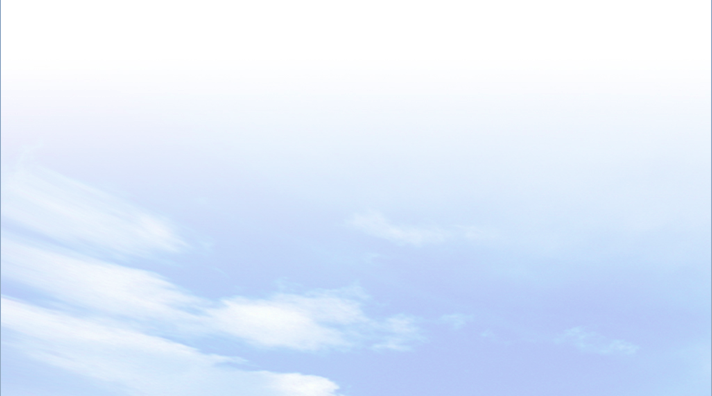 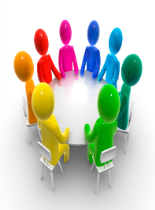 2. Chế độ nước của một số hệ thống sông lớn
HOẠT ĐỘNG NHÓM: BÁO CÁO SẢN PHẨM ĐÃ CHUẨN BỊ TRƯỚC Ở NHÀ
Thời gian: mỗi nhóm có 7 phút trình bày 
NHIỆM VỤ
Thuyết trình về 3 hệ thống sông lớn ở nước ta

* NHÓM 1, 2:  Tìm hiểu về hệ thống sông Hồng. 
* NHÓM 3, 4: Tìm hiểu về hệ thống sông Thu Bồn
* NHÓM 5, 6:Tìm hiểu về hệ thống sông Cửu Long
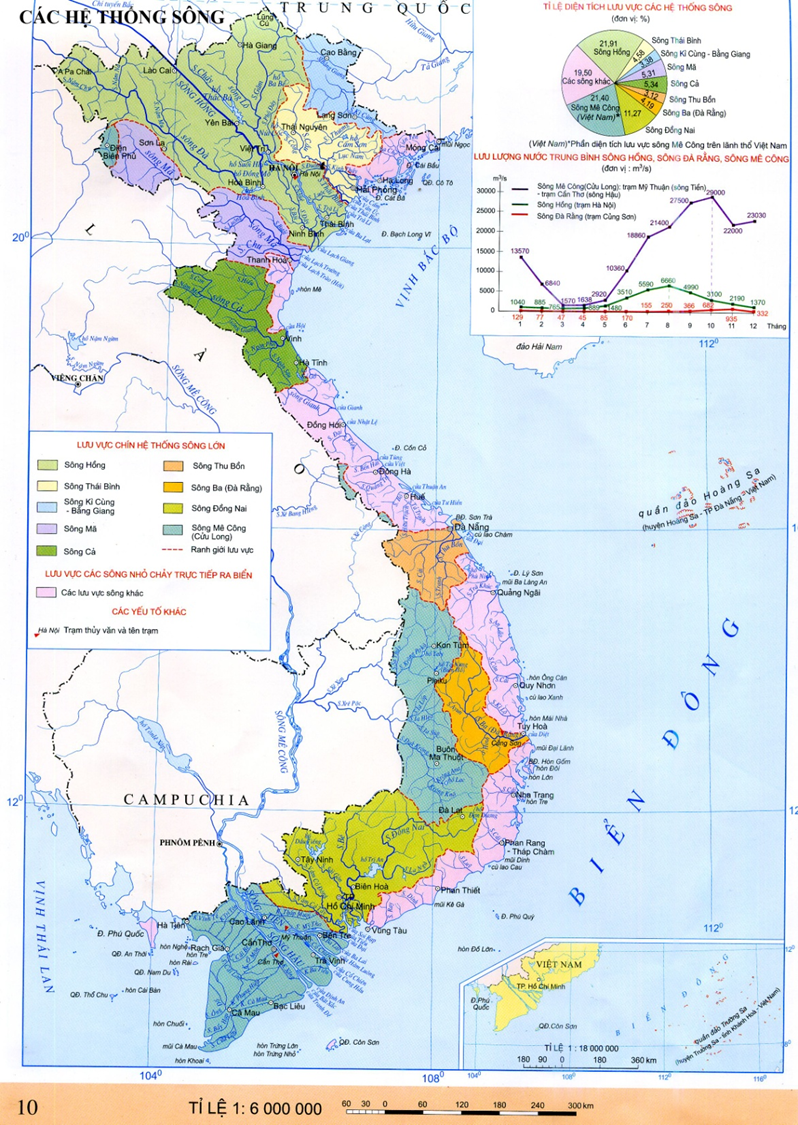 Sông Gâm
Sông Lô
Sông Chảy
Sông Đà
Sông Trà Lý
Sông Đáy
BÀI 7
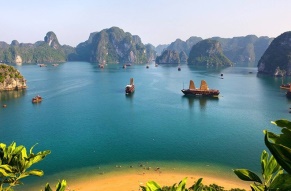 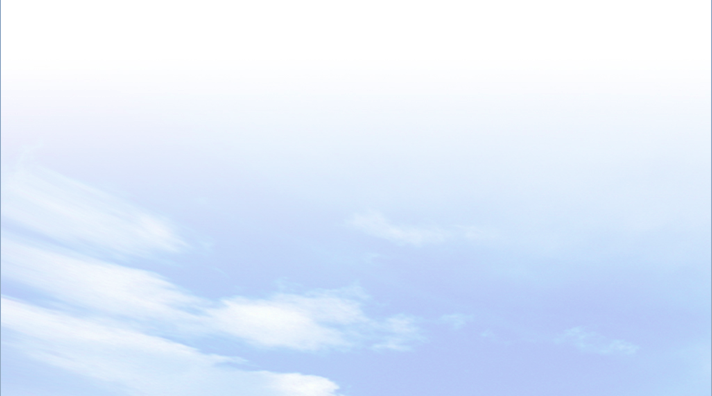 I
ĐẶC ĐIỂM MẠNG LƯỚI SÔNG 
VÀ CHẾ ĐỘ NƯỚC SÔNG
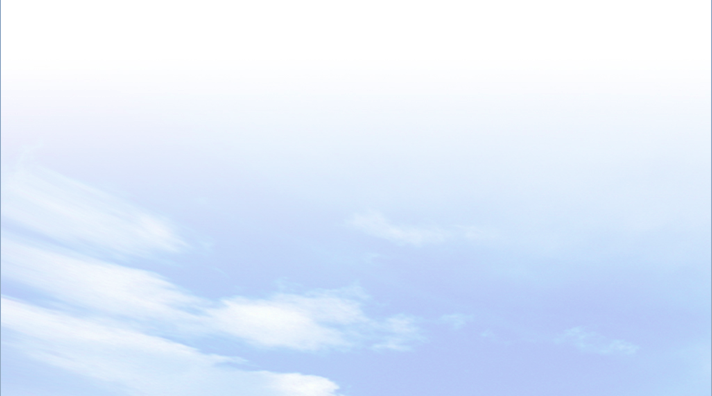 Hệ thống sông Hồng
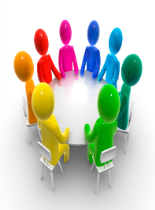 2
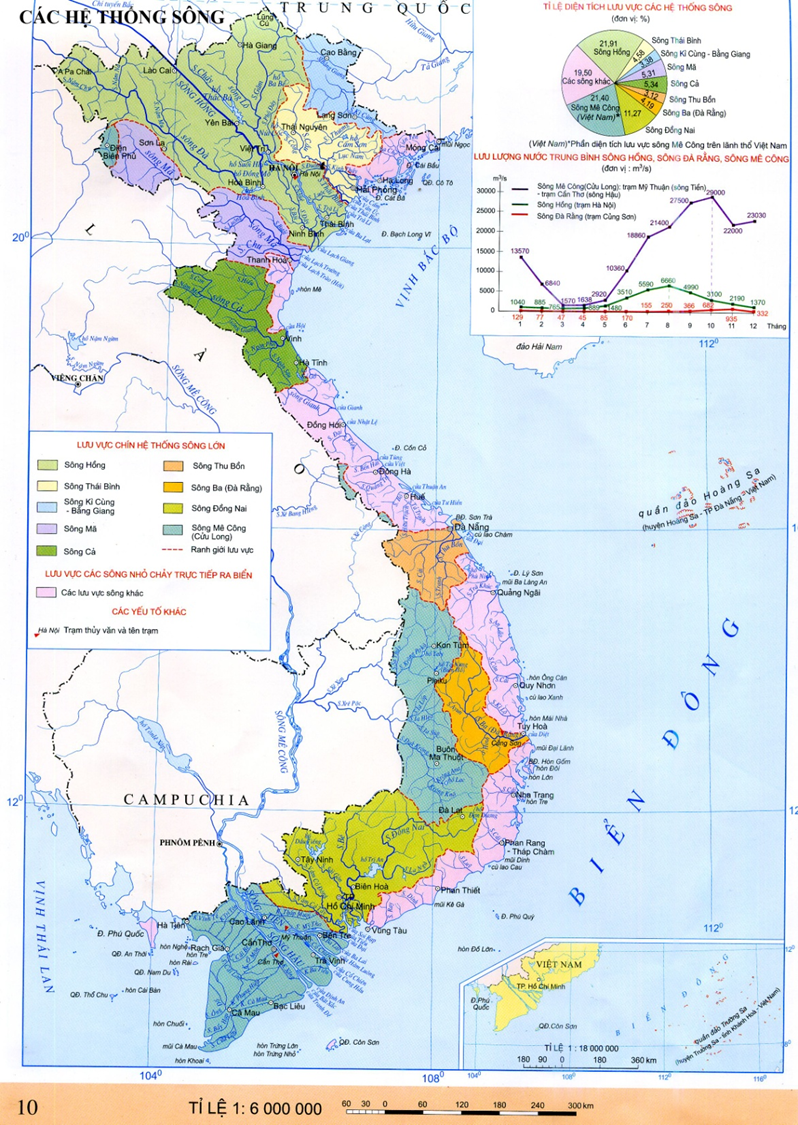 Sông Vu Gia
Sông Tranh
Sông Cái
BÀI 7
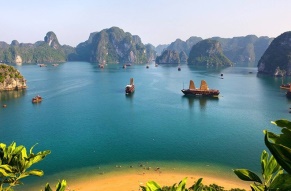 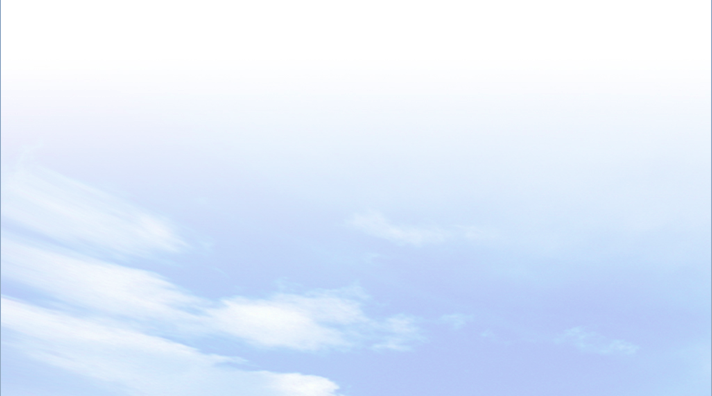 I
ĐẶC ĐIỂM MẠNG LƯỚI SÔNG 
VÀ CHẾ ĐỘ NƯỚC SÔNG
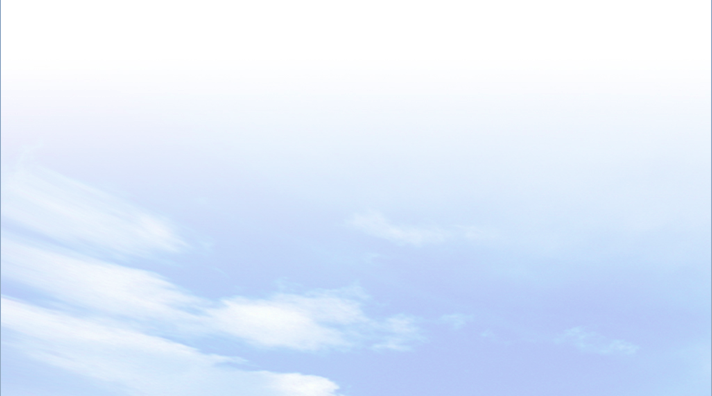 Hệ thống sông Thu Bồn
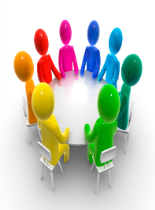 2
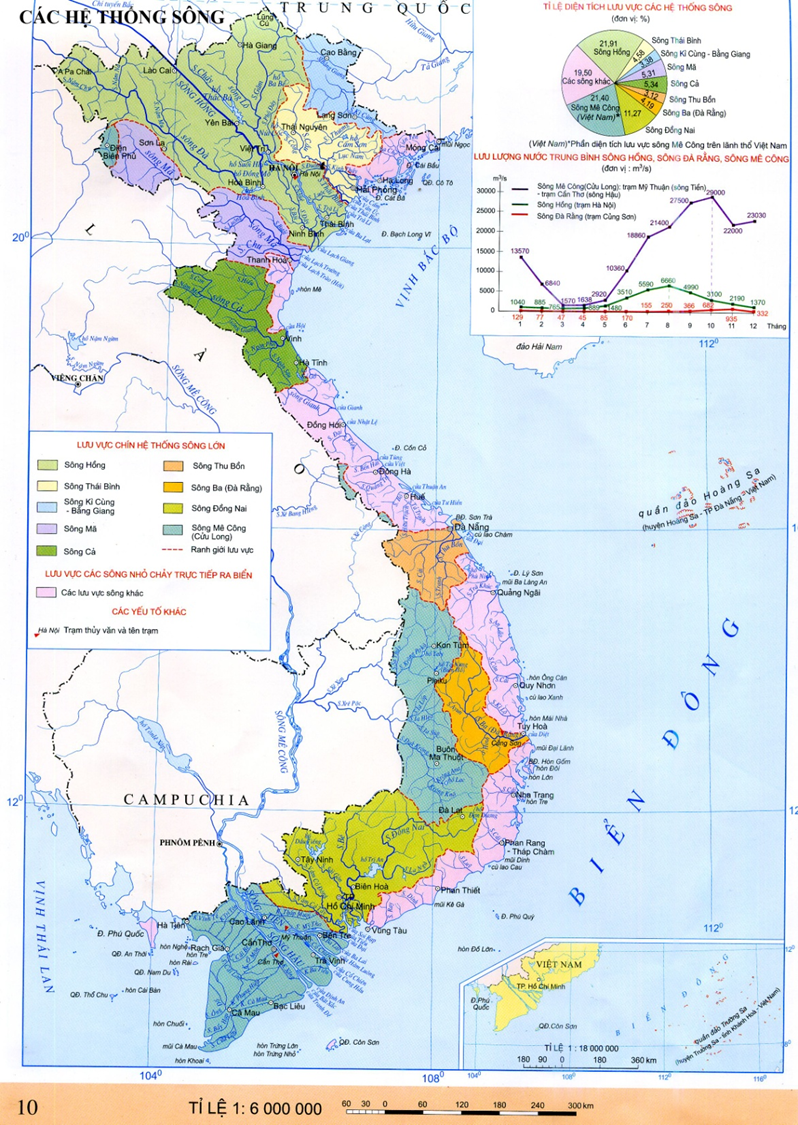 Sông Xê Xan
Sông Srê Pôk
Sông Tiền
Sông Ba Lai
Sông Cái Bé
Sông Cổ Chiên
Sông Cái Lớn
Sông Hậu
BÀI 7
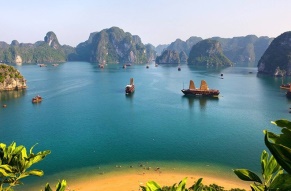 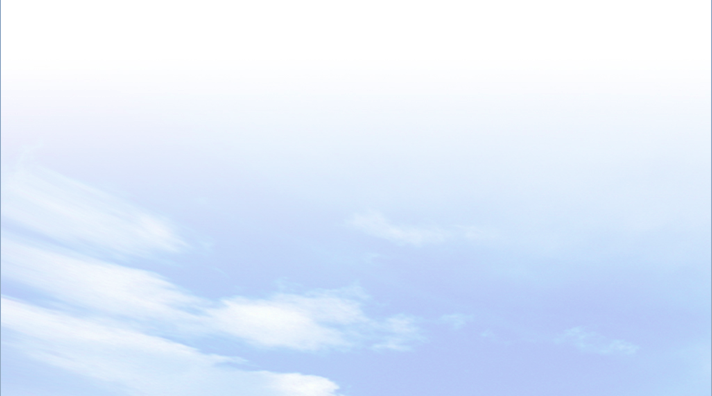 I
ĐẶC ĐIỂM MẠNG LƯỚI SÔNG 
VÀ CHẾ ĐỘ NƯỚC SÔNG
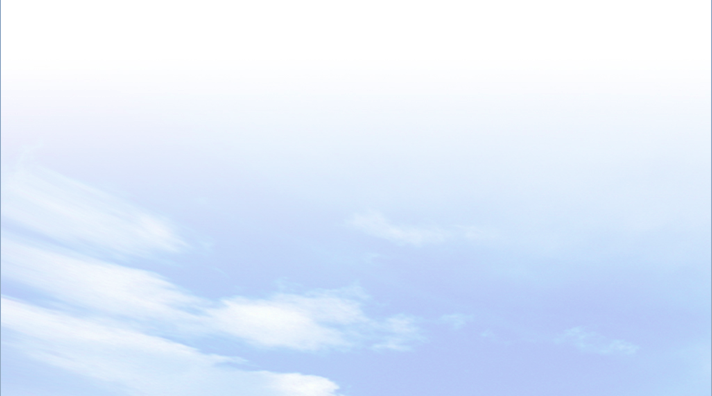 Hệ thống sông Cửu Long
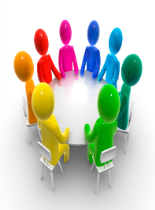 2
BÀI 7
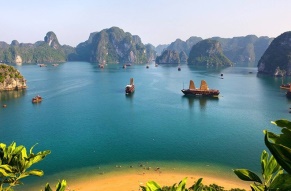 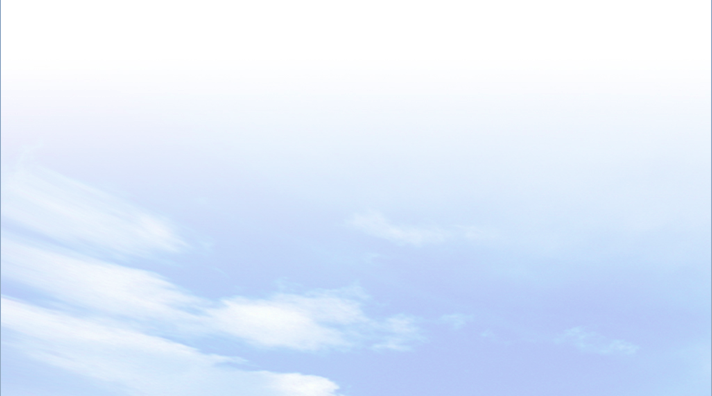 I
EM CÓ BIẾT
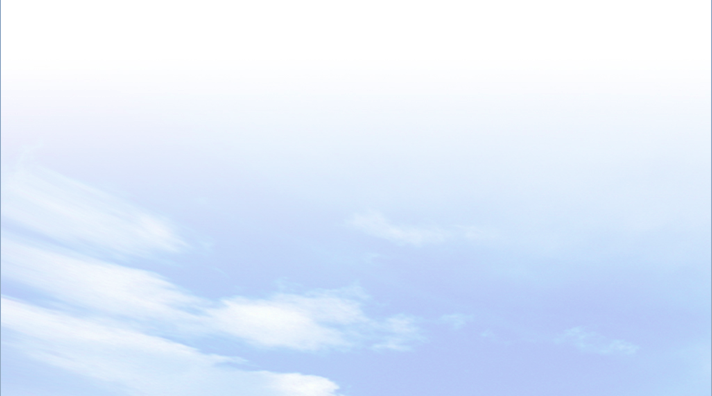 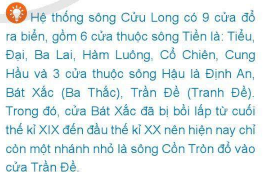 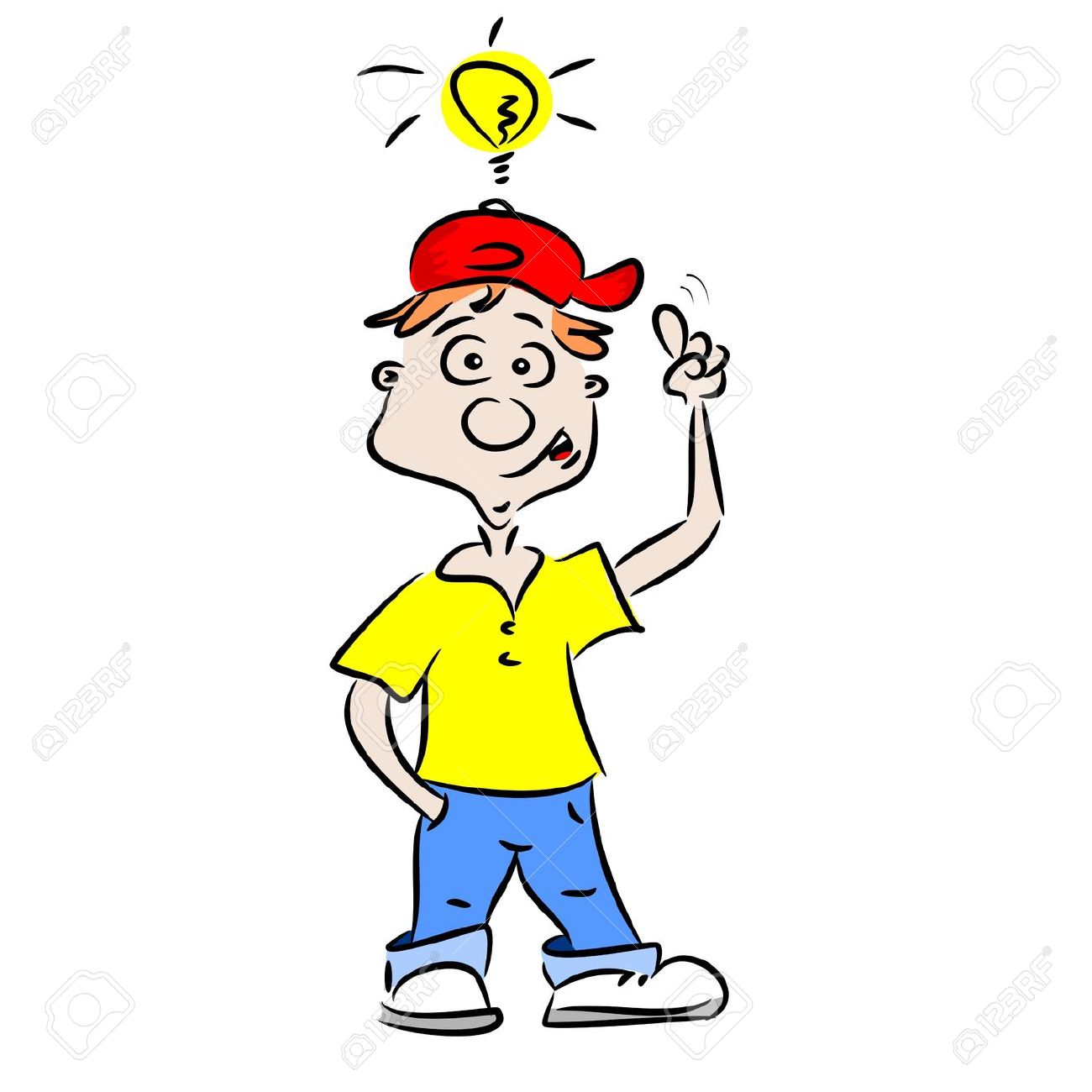 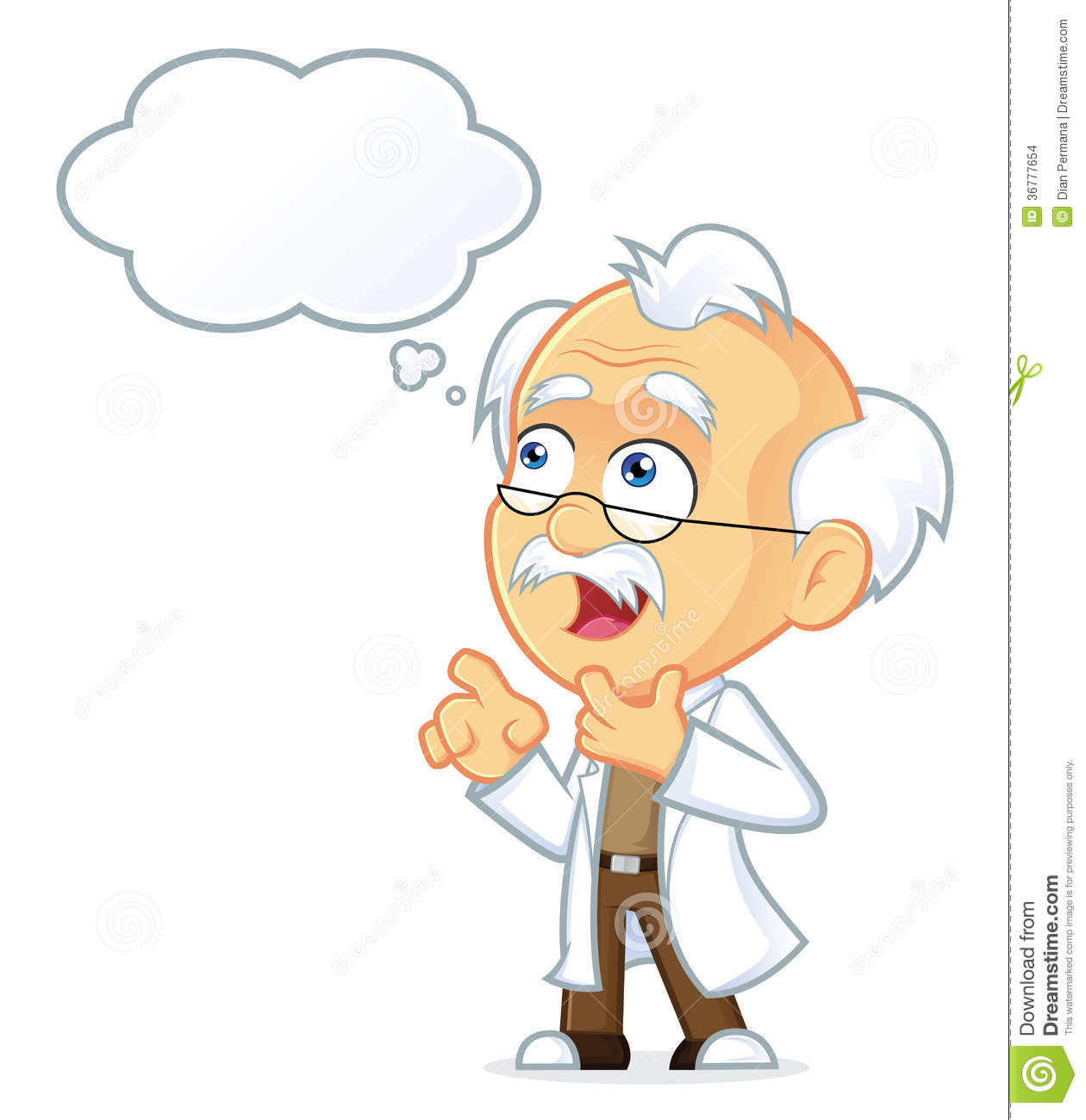 BÀI 7
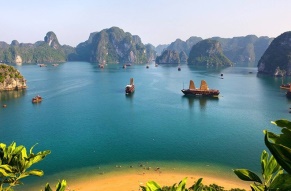 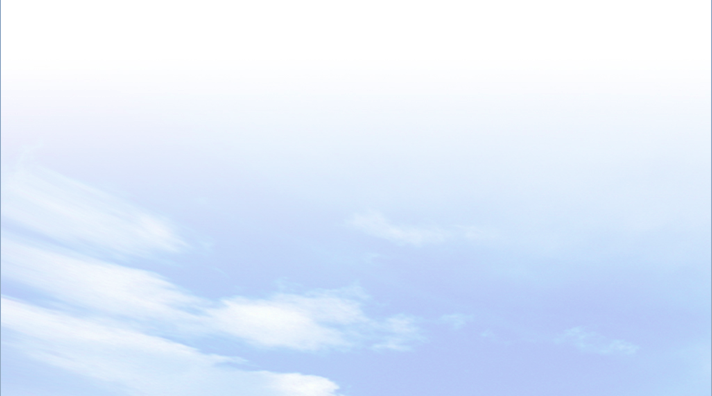 II,III
HỒ, ĐẦM VÀ NƯỚC NGẦM
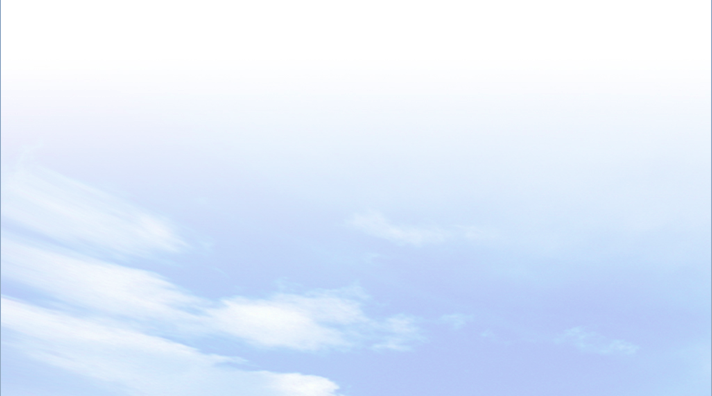 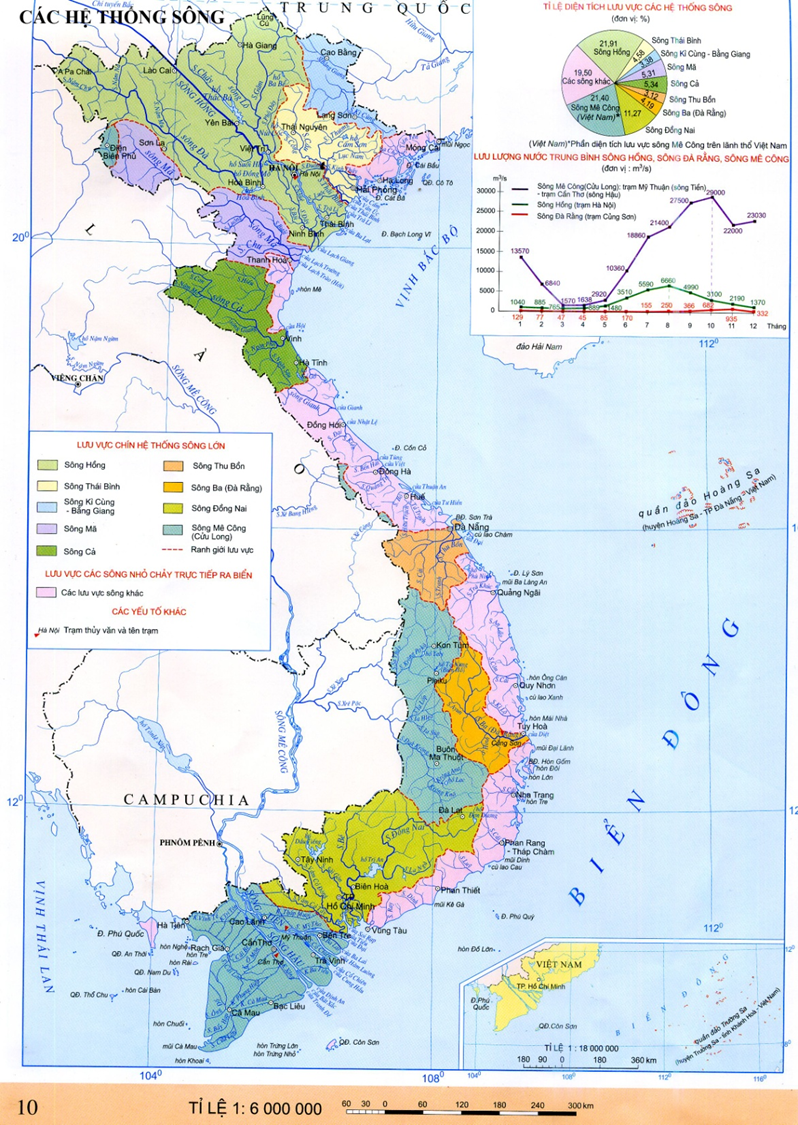 Hồ Ba bể
Hồ Tây
Quan sát Atlat tr10, hãy kể tên và xác định các hồ, đầm tự nhiên của nước ta trên bản đồ.
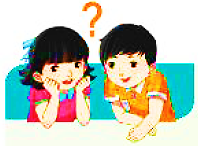 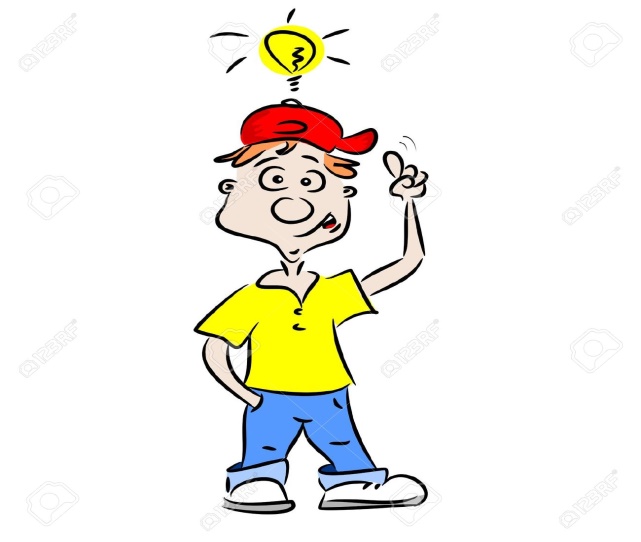 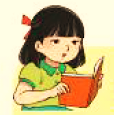 Đầm Thị Nại
Hồ Tây (Hà Nội), hồ Lăk (Đăk Lăk), hồ Ba Bể (Bắc Kạn), đầm Thị Nại (Bình Định), đầm Ô Loan (Phú Yên)...
Đầm Ô Loan
Hồ Lắc
BÀI 7
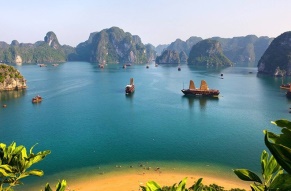 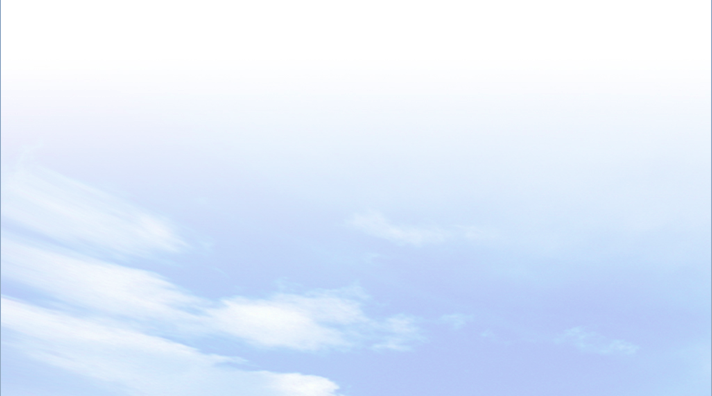 II,III
HỒ, ĐẦM VÀ NƯỚC NGẦM
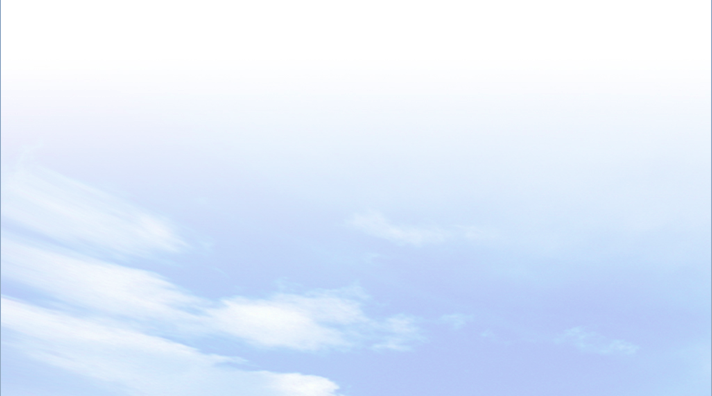 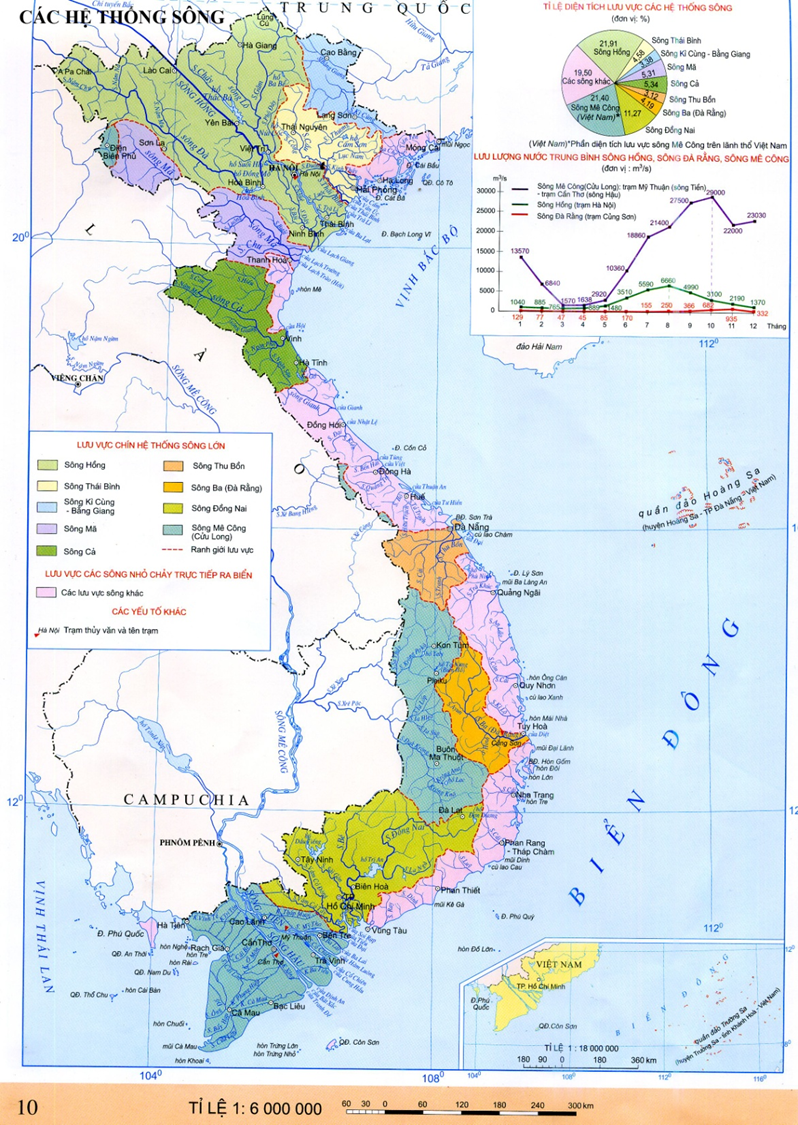 Hồ Hòa Bình
Quan sát Atlat tr10, hãy kể tên và xác định các hồ nhân tạo của nước ta trên bản đồ.
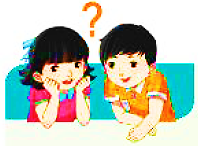 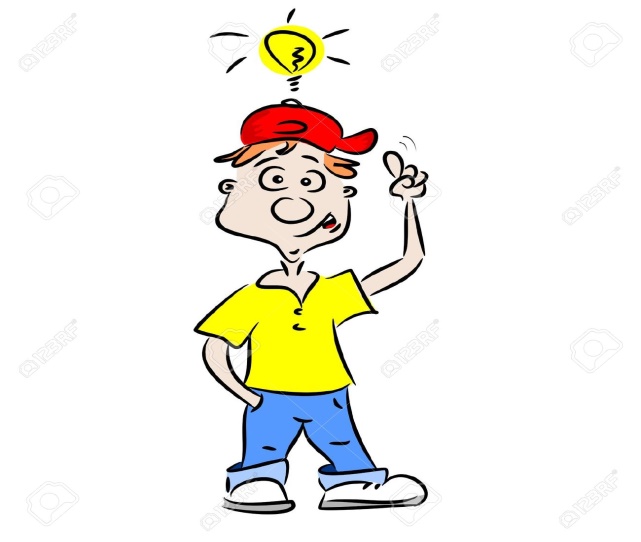 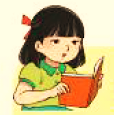 hồ Hòa Bình (Hòa Bình), hồ Trị An (Đồng Nai), hồ Dầu Tiếng (Tây Ninh, Bình Dương, Bình Phước), hồ Xuân Hương (Lâm Đồng),...
Hồ Xuân Hương
Hồ Dầu Tiếng
Hồ Trị An
BÀI 7
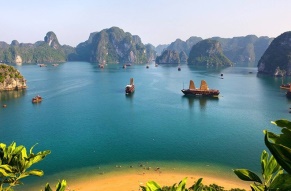 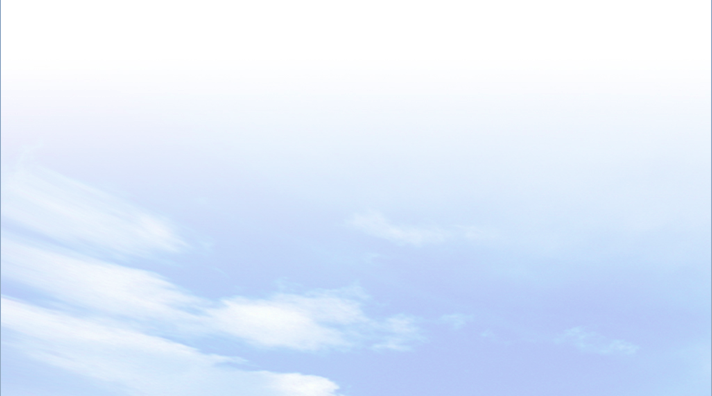 II,III
HỒ, ĐẦM VÀ NƯỚC NGẦM
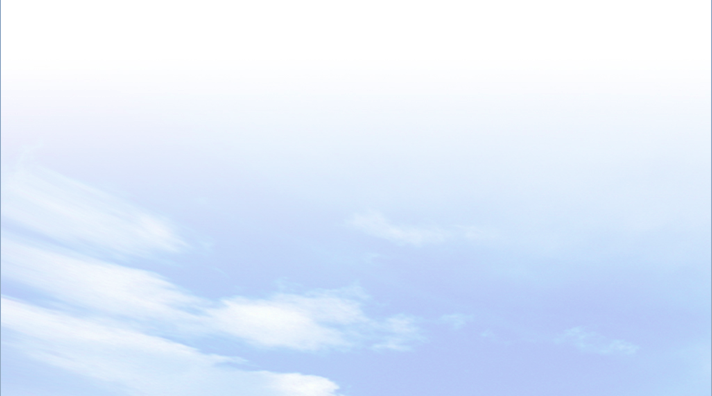 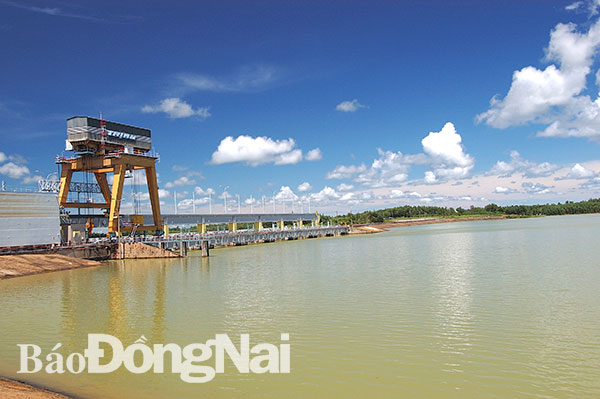 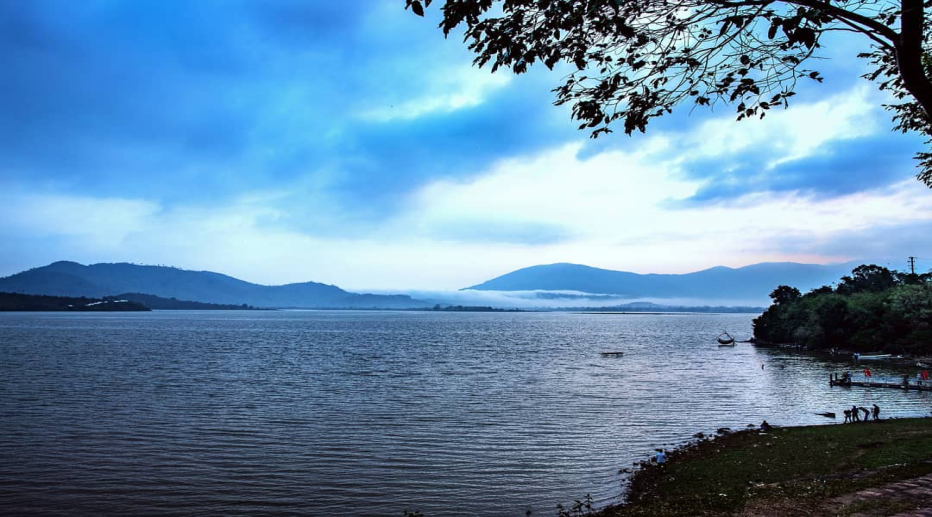 Hồ Lắc
Hồ Trị An
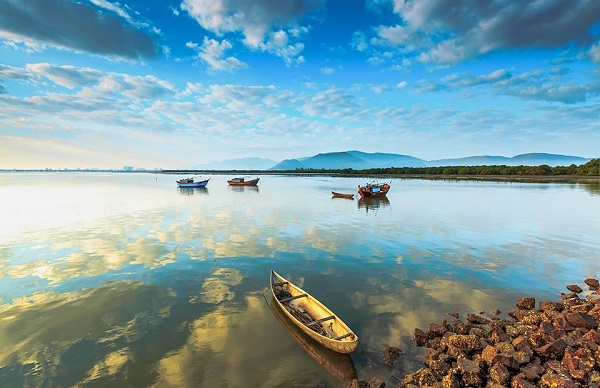 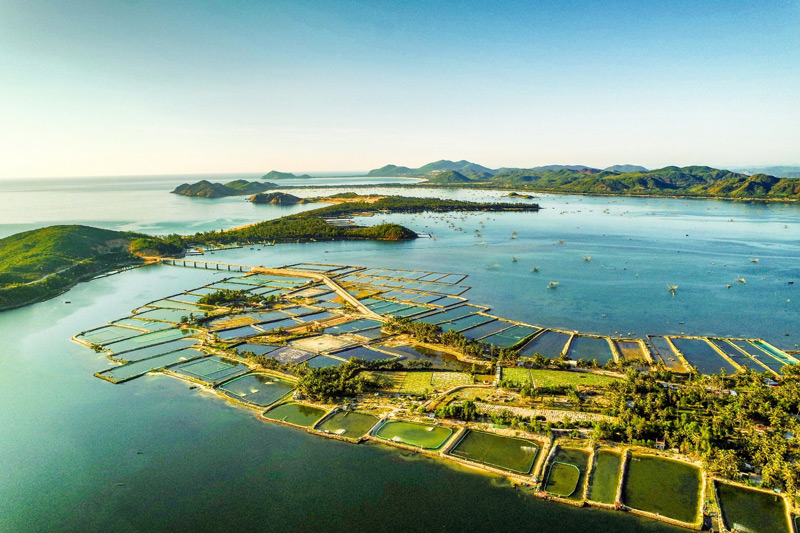 Đầm Ô Loan
Đầm Thị Nại
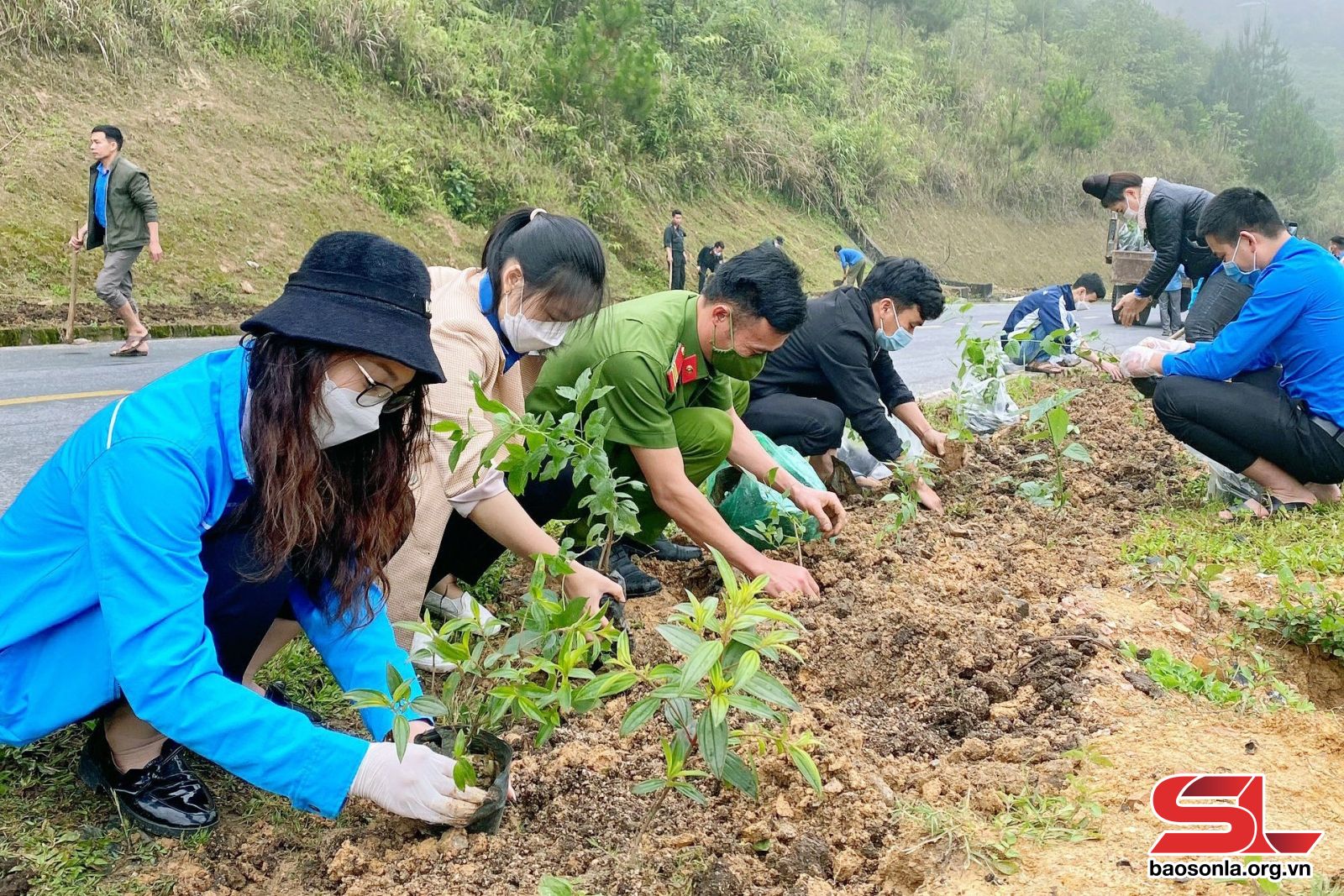 BÀI 7
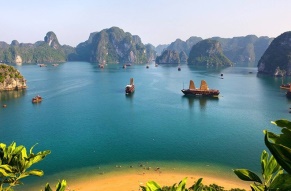 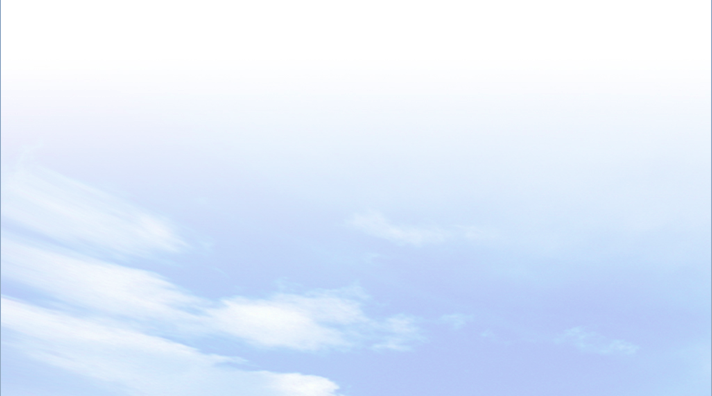 II,III
HỒ, ĐẦM VÀ NƯỚC NGẦM
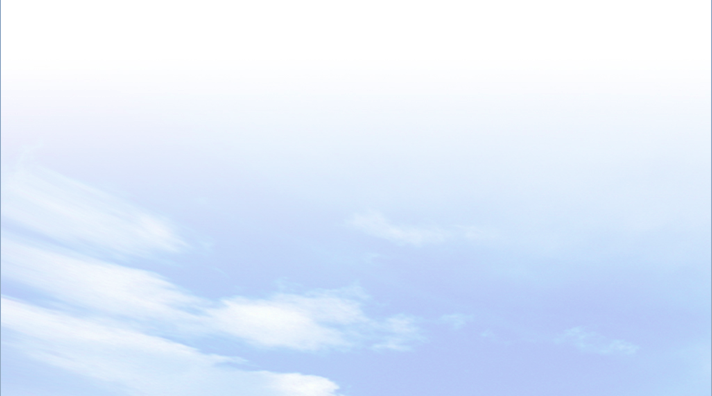 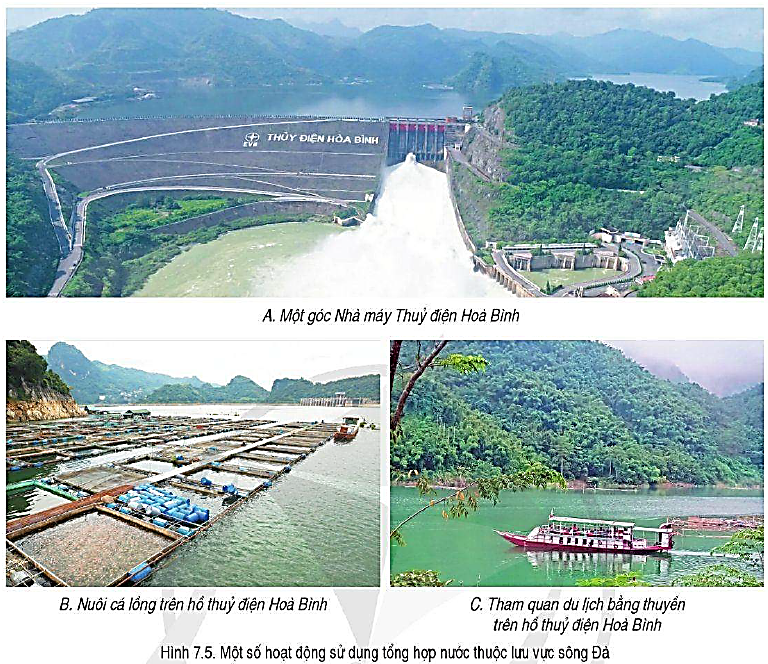 BÀI 7
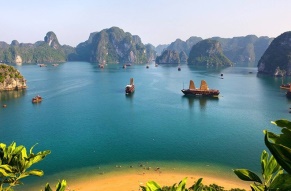 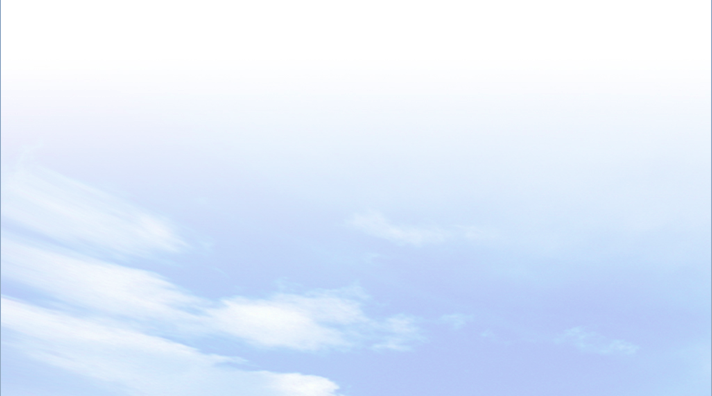 II,III
HỒ, ĐẦM VÀ NƯỚC NGẦM
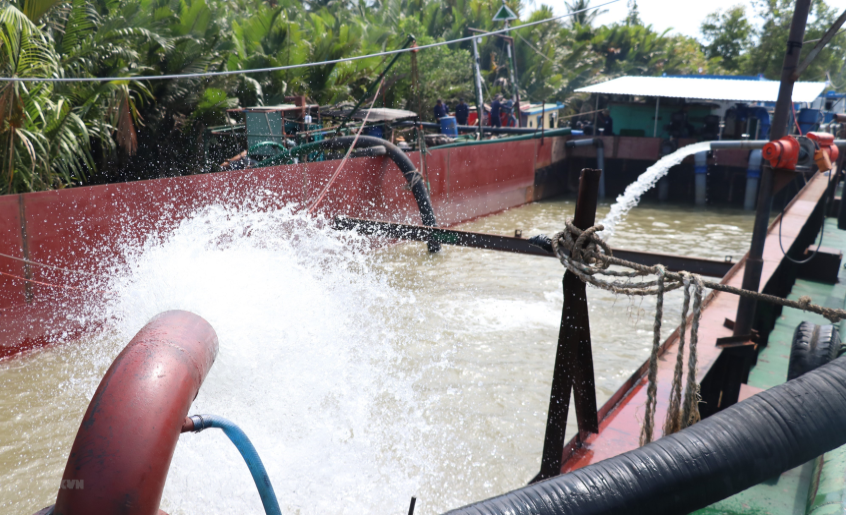 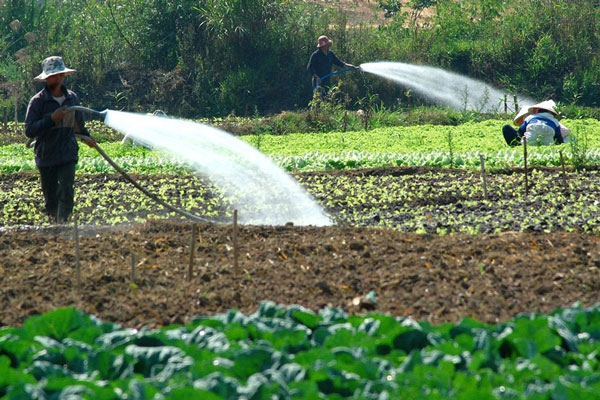 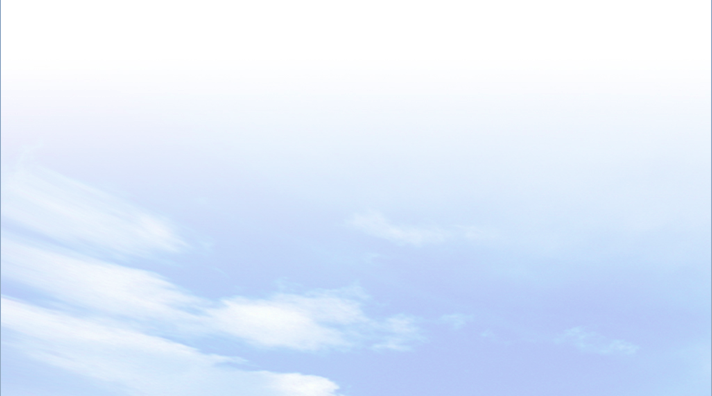 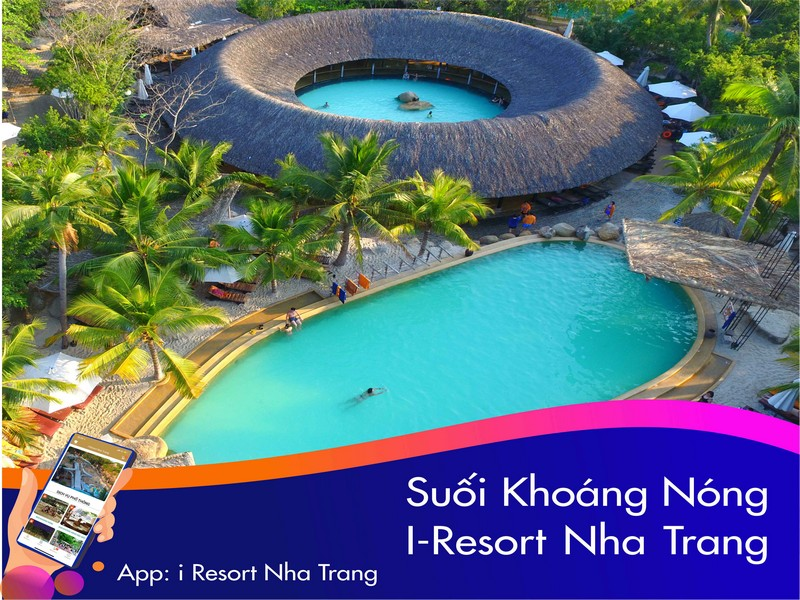 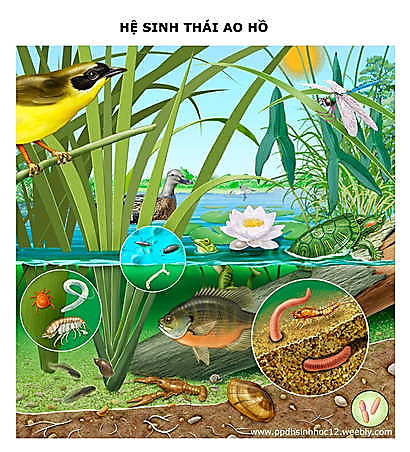 BÀI 7
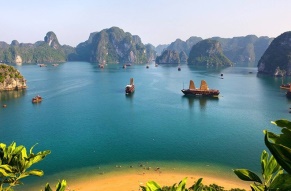 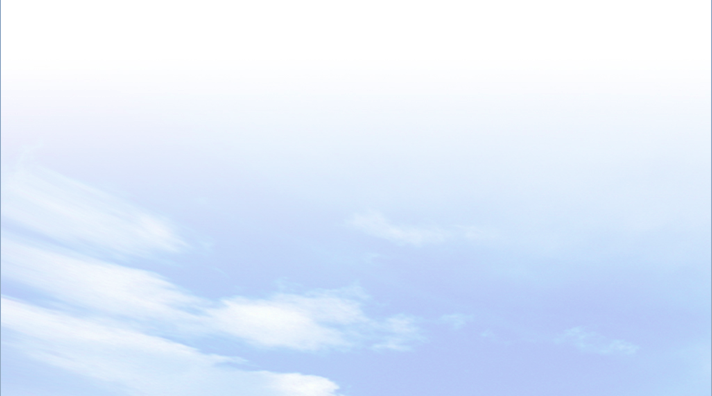 II,III
HỒ, ĐẦM VÀ NƯỚC NGẦM
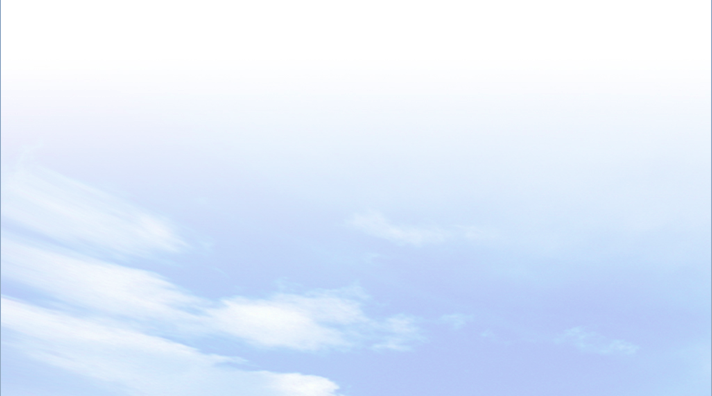 Quan sát các hình ảnh và kênh chữ SGK, đọc thông tin trong bài, so sánh vai trò của hồ, đầm và nước ngầm nêu vai trò của hồ, đầm đối với sản xuất, sinh hoạt.
BÀI 7
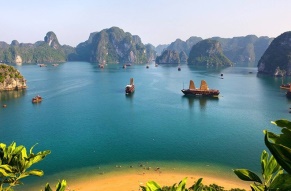 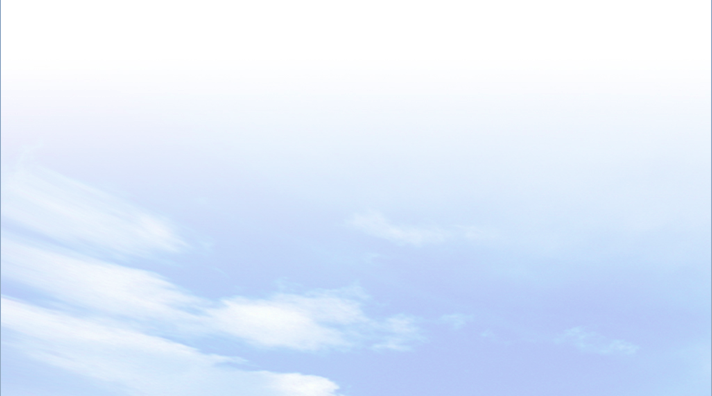 II,III
HỒ, ĐẦM VÀ NƯỚC NGẦM
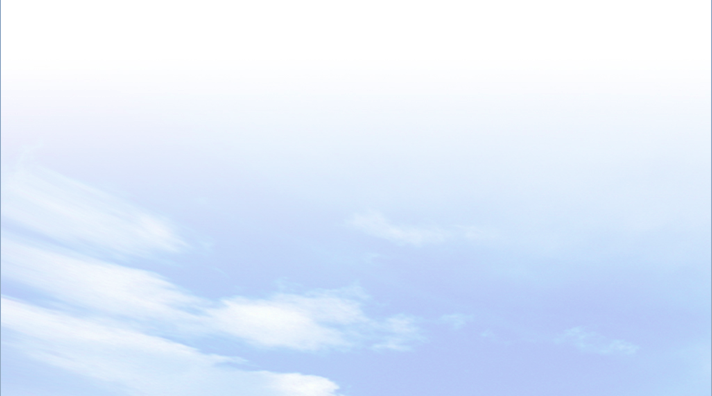 BÀI 7
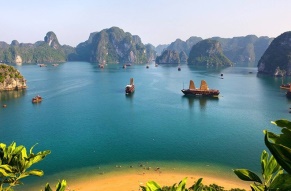 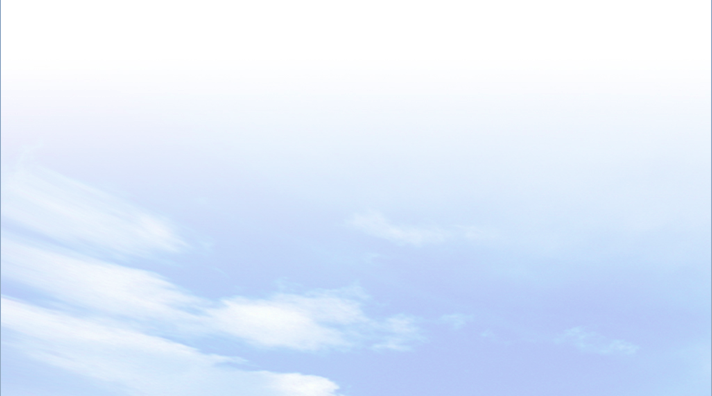 EM CÓ BIẾT?
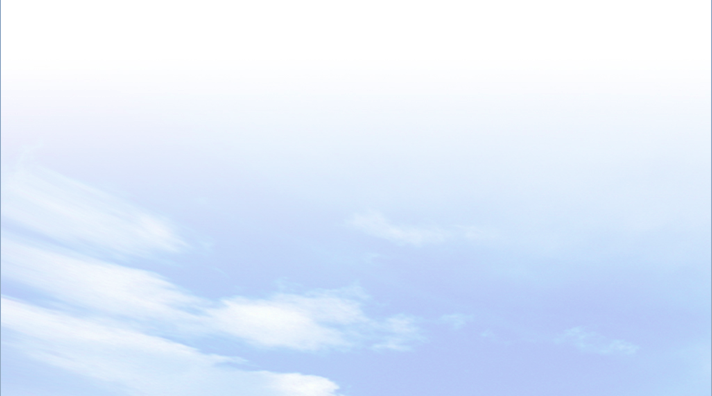 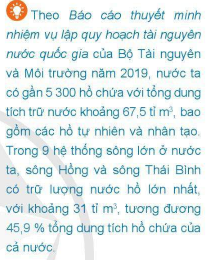 Hồ Ba Bể cách thành phố Bắc Kạn 70km về phía Tây Bắc, nằm ở trung tâm Vườn Quốc gia Ba Bể, thuộc xã Nam Mẫu, huyện Ba Bể; phía Đông Bắc giáp xã Cao Trĩ và Khang Ninh; phía Đông Nam giáp xã Nam Cường và xã Đà Vị, huyện Na Hang, tỉnh Tuyên Quang. Đây là một trong những hồ nước ngọt tự nhiên lớn nhất Việt Nam. Năm 1995, Hồ Ba Bể đã được Hội nghị Hồ nước ngọt thế giới tổ chức tại Mỹ công nhận là một trong 20 hồ nước ngọt đặc biệt của thế giới cần được bảo vệ.
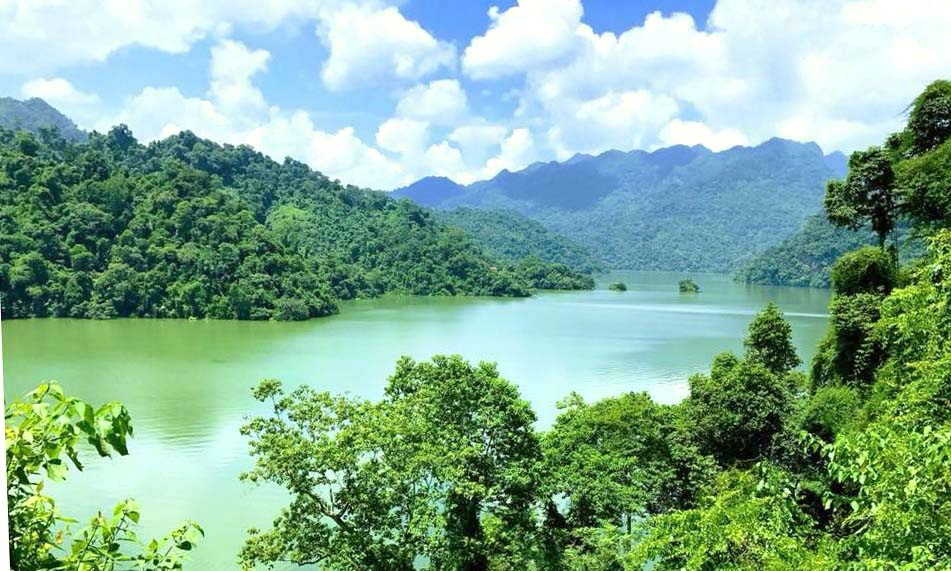 BÀI 7
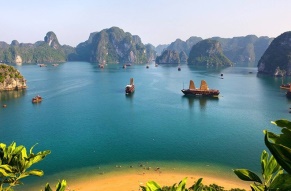 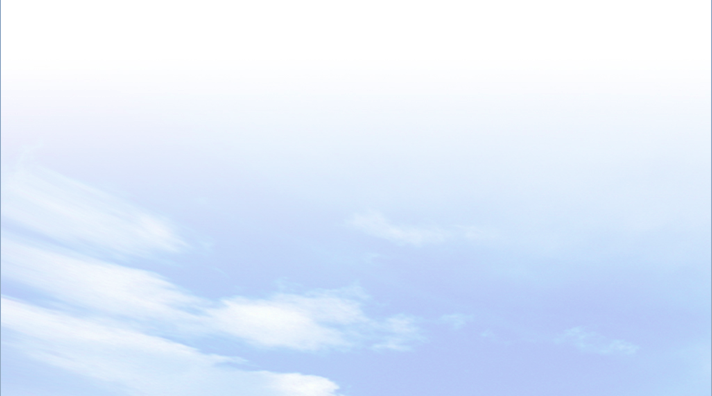 IV
TẦM QUAN TRỌNG CỦA VIỆC SỬ DỤNG TỔNG 
HỢP TÀI NGUYÊN NƯỚC Ở LƯU VỰC SÔNG
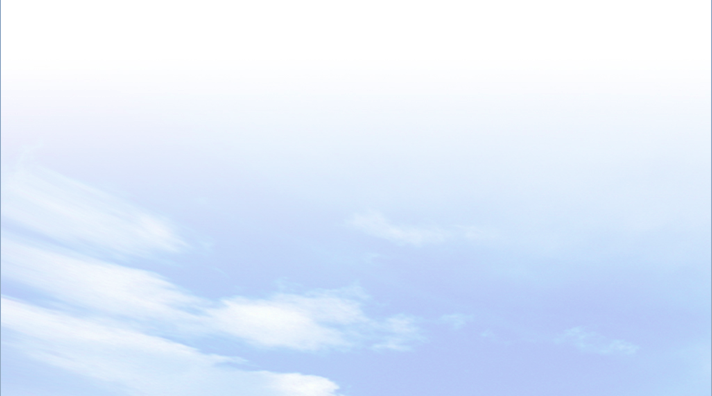 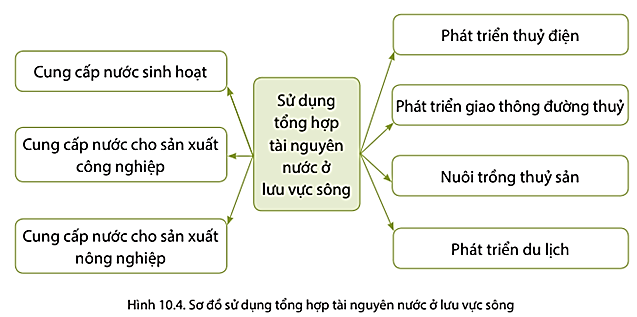 Quan sát sơ đồ, hình ảnh và kênh chữ SGK, nêu giá trị của song ngòi đối với sản xuất và sinh hoạt
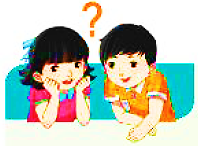 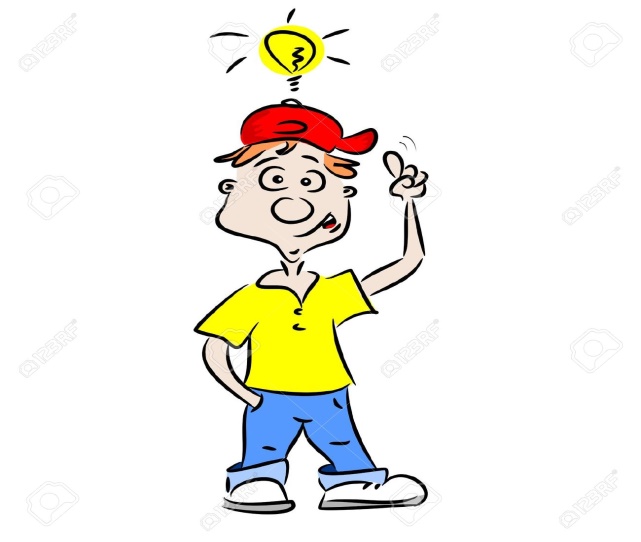 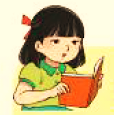 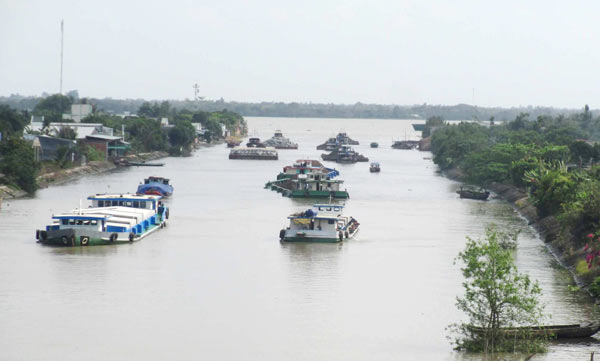 Phát triển thuỷ điện, du lịch, cung cấp nước sinh hoạt, cho sản xuất công nghiệp, nông nghiệp, phát triển giao thông đường thủy, nuôi trồng thủy sản.
Giao thông thủy trên sông Cửu Long
BÀI 7
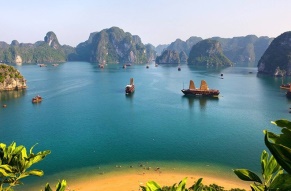 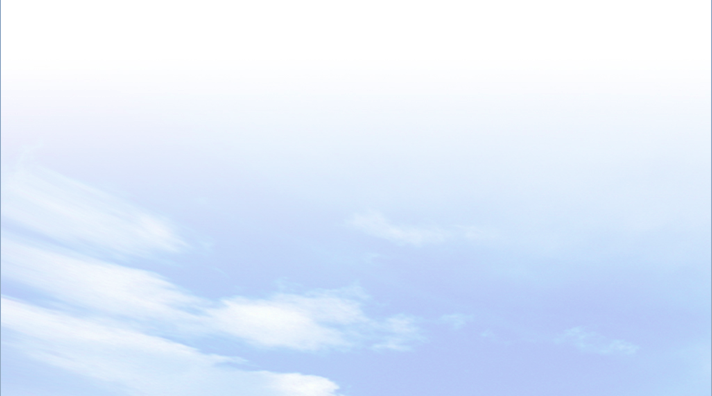 IV
TẦM QUAN TRỌNG CỦA VIỆC SỬ DỤNG TỔNG 
HỢP TÀI NGUYÊN NƯỚC Ở LƯU VỰC SÔNG
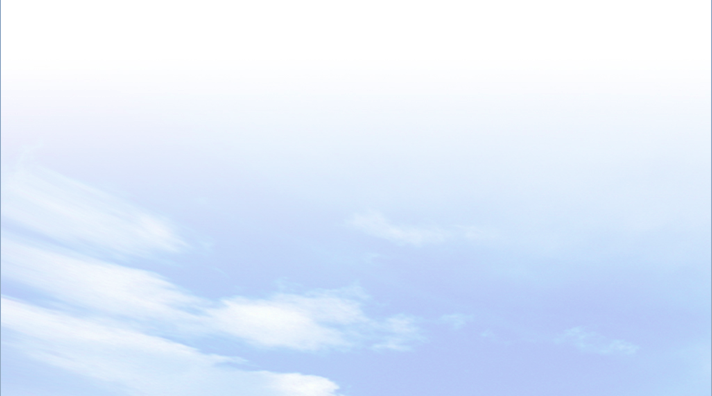 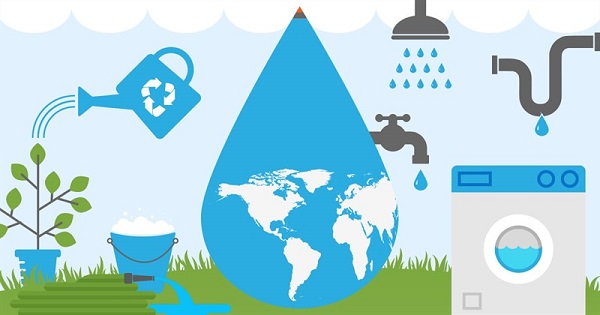 Quan sát các hình ảnh và kênh chữ SGK, nêu tầm quan trọng của việc sử dụng tổng hợp tài nguyên nước ở lưu vực sông.
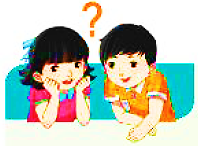 - Có vai trò quan trọng trong sản xuất và sinh hoạt.
- Mang lại hiệu quả kinh tế cao, đáp ứng được nhu cầu sử dụng nước của các ngành kinh tế.
- Hạn chế lãng phí nước và bảo vệ tài nguyên nước, bảo vệ hệ sinh thái ở lưu vực sông.
- Góp phần phòng chống thiên tai bão, lũ.
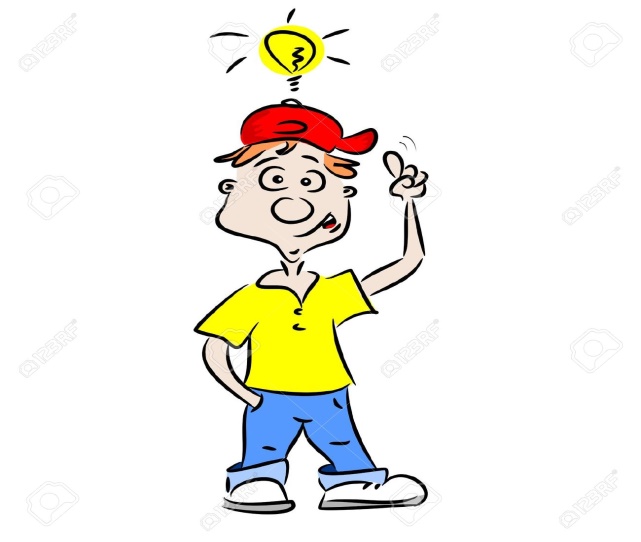 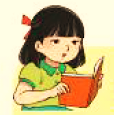 Sử dụng tiết kiệm nguồn nước
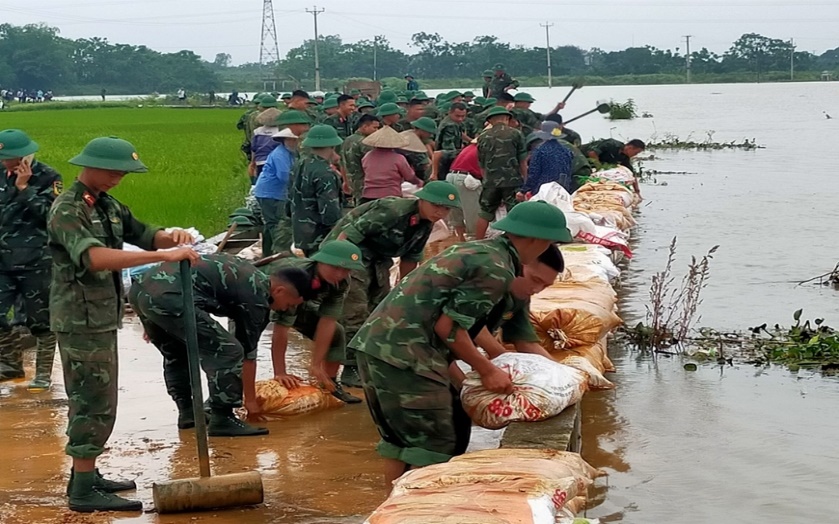 Phòng chống lũ lụt
BÀI 7
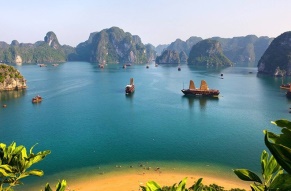 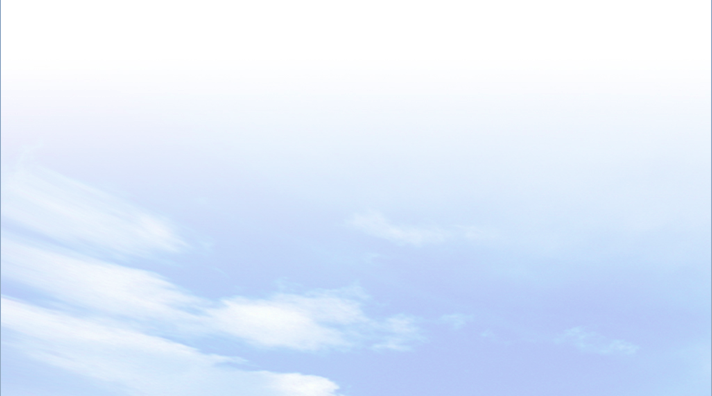 IV
TẦM QUAN TRỌNG CỦA VIỆC SỬ DỤNG TỔNG 
HỢP TÀI NGUYÊN NƯỚC Ở LƯU VỰC SÔNG
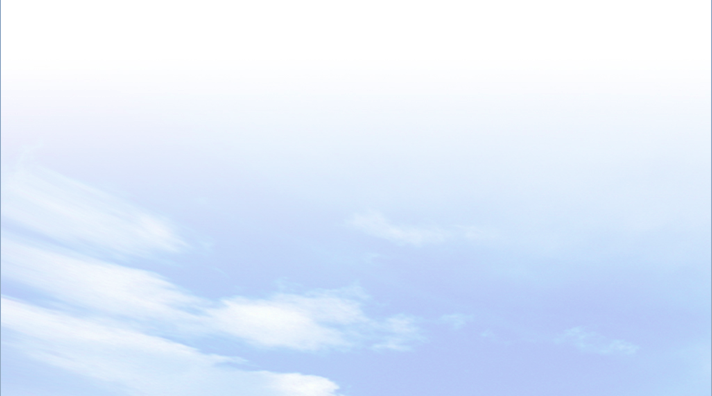 Quan sát các hình ảnh và kênh chữ SGK, lấy ví dụ chứng minh được tầm quan trọng của việc sử dụng tổng hợp tài nguyên nước ở một lưu vực sông.
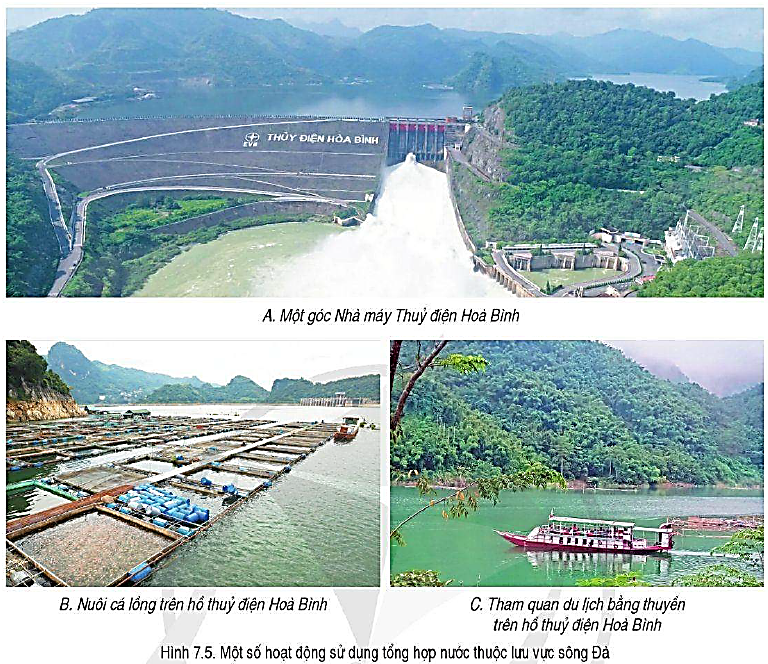 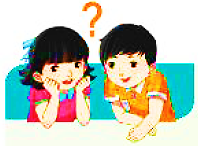 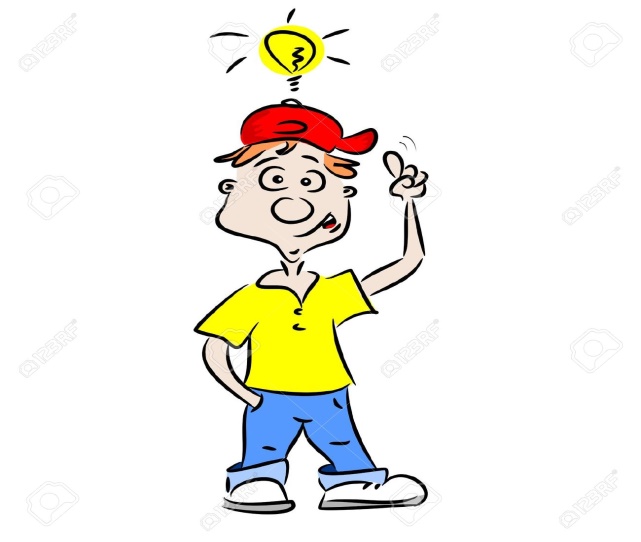 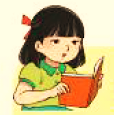 Ở lưu vực sông Hồng có hồ Hòa Bình xây dựng với nhiều mục đích: phát triển thuỷ điện, tham quan du lịch bằng thuyền, du lịch và nuôi cá lồng trên hồ thủy điện.
BÀI 7
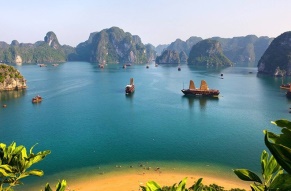 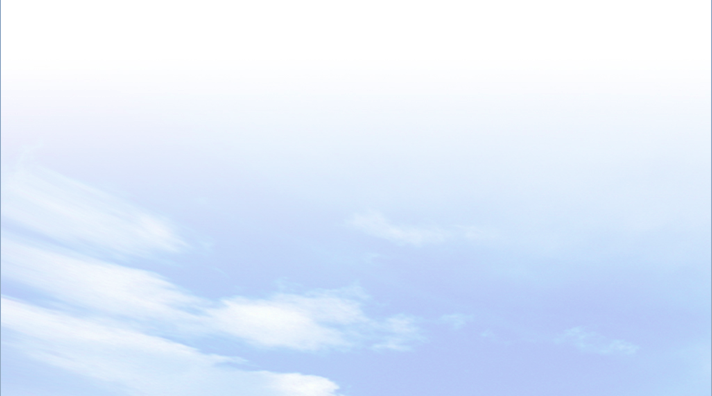 IV
TẦM QUAN TRỌNG CỦA VIỆC SỬ DỤNG TỔNG 
HỢP TÀI NGUYÊN NƯỚC Ở LƯU VỰC SÔNG
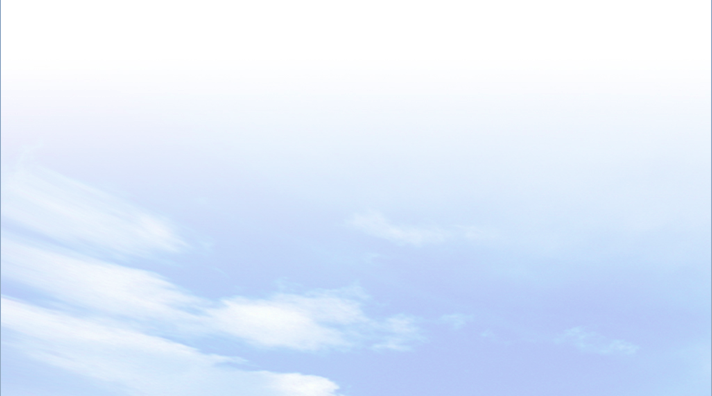 - Đảm bảo sử dụng hợp lí nguồn nước, tránh gây ô nhiễm môi trường.
- Đáp ứng được nhu cầu phát triển kinh tế, gắn kết, hợp tác giữa các địa phương trong lưu vực về việc sử dụng tài nguyên nước.
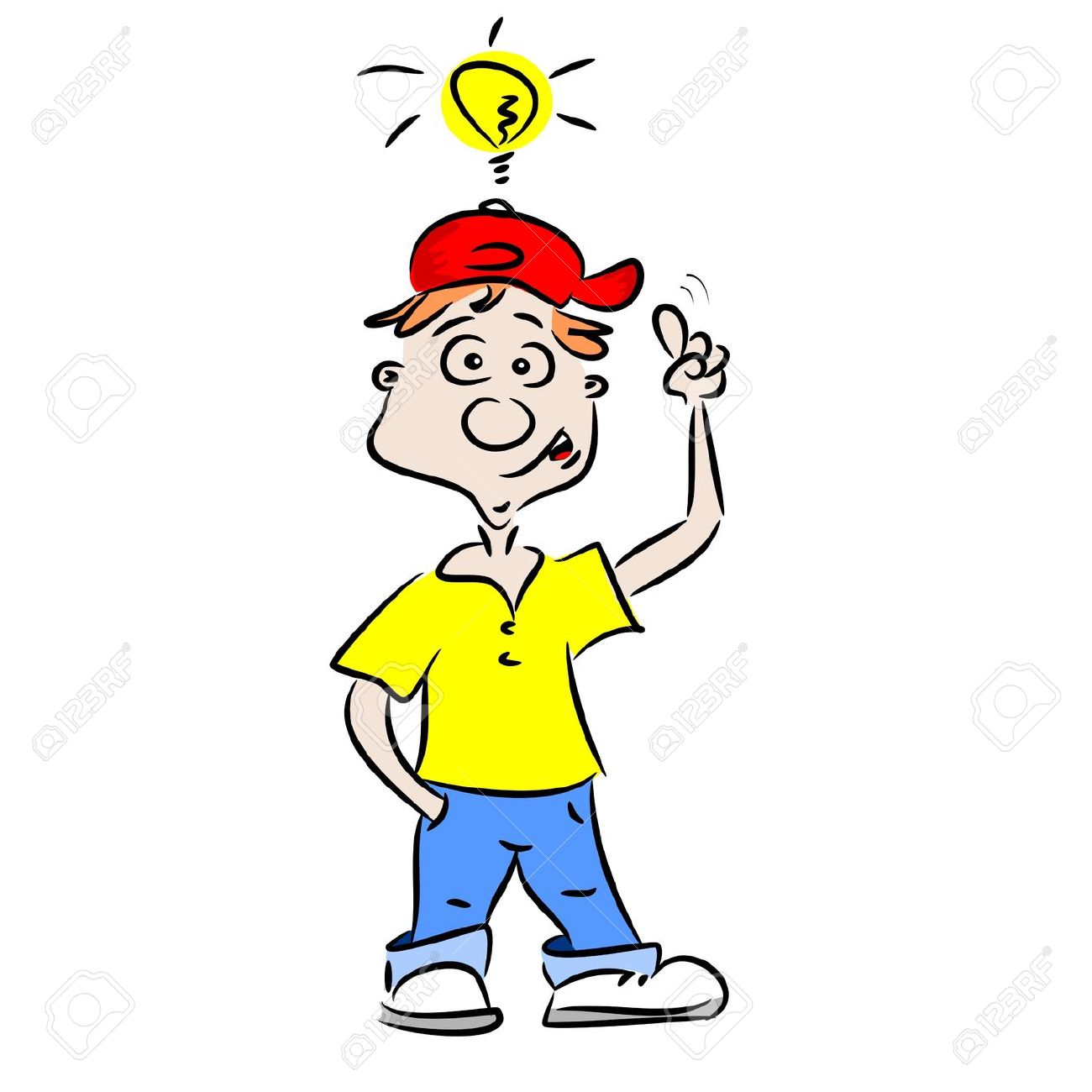 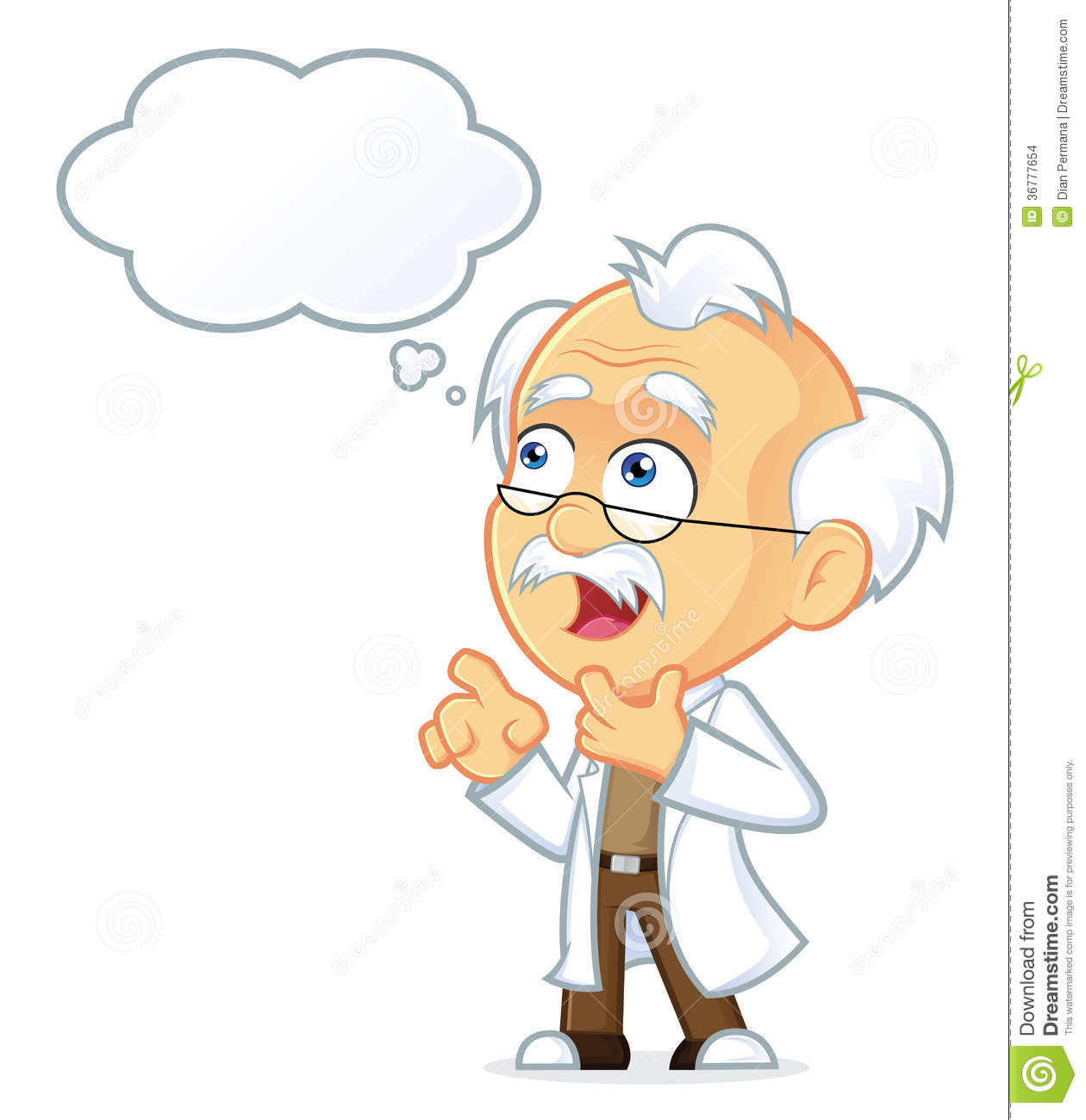 Tài liệu được chia sẻ bởi Website VnTeach.Com
https://www.vnteach.com
Một sản phẩm của cộng đồng facebook Thư Viện VnTeach.Com
https://www.facebook.com/groups/vnteach/
https://www.facebook.com/groups/thuvienvnteach/
BÀI 7
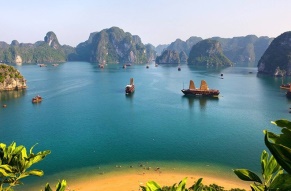 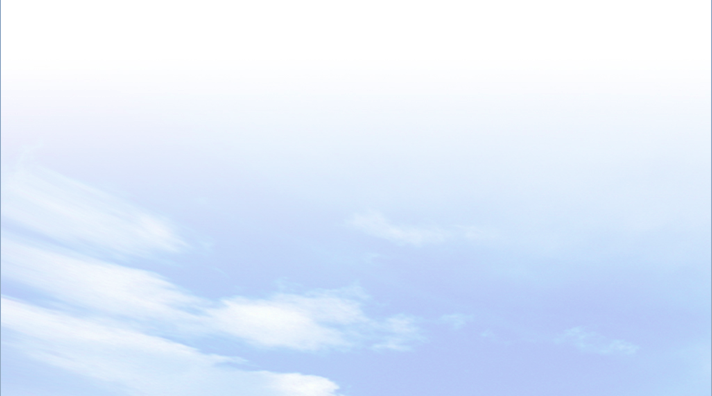 LUYỆN TẬP VÀ VẬN DỤNG
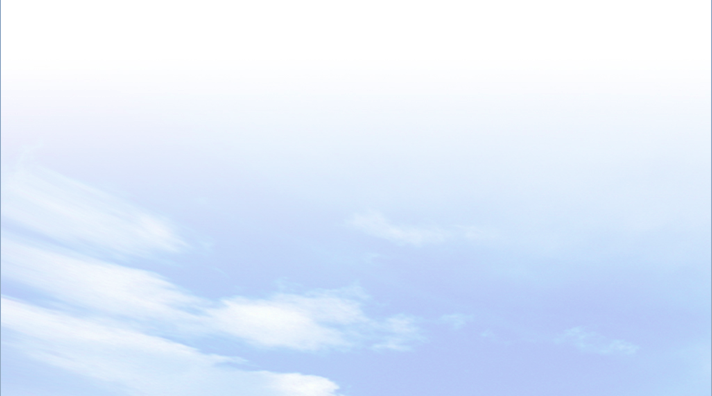 a. Luyện tập
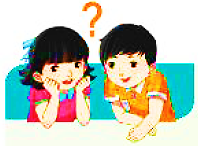 Vẽ sơ đồ thể hiện đặc điểm mạng lưới sông ngòi nước ta?
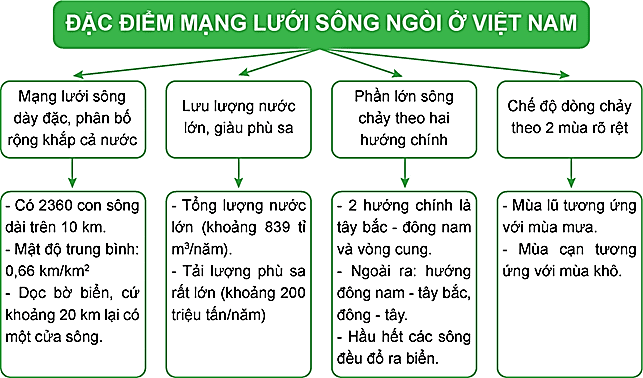 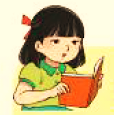 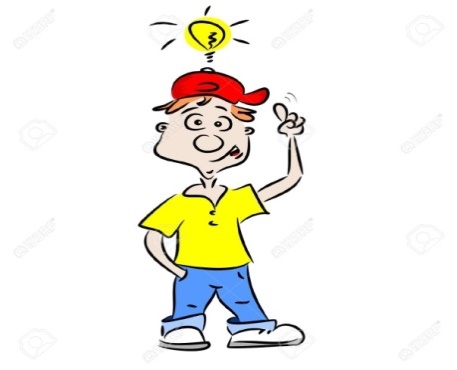 BÀI 6
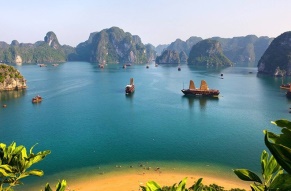 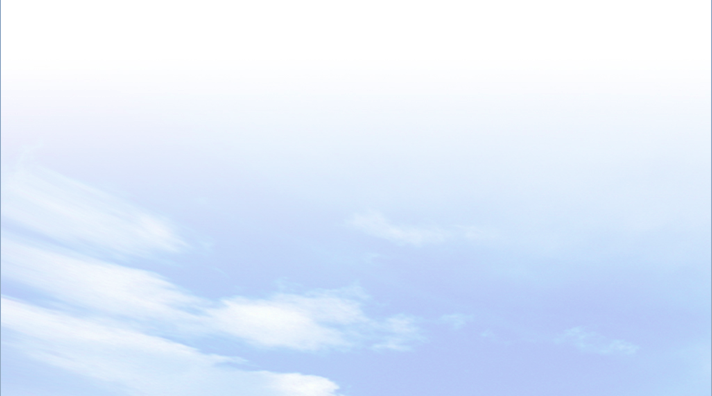 LUYỆN TẬP VÀ VẬN DỤNG
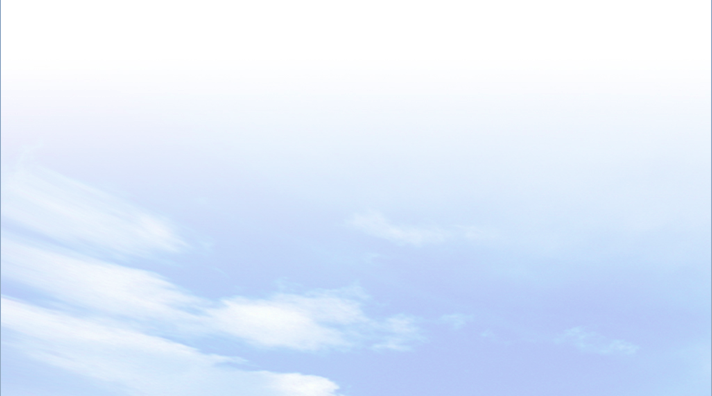 b. Vận dụng
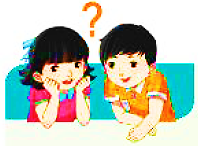 Kể tên và trình bày vai trò của một hồ tự nhiên hoặc hồ nhân tạo mà em biết ở địa phương em hoặc ở nước ta.
HỒ DẦU TIẾNG
- Hồ Dầu Tiếng là hồ thủy lợi xây dựng trên sông Sài Gòn, thuộc địa phận tỉnh Tây Ninh rộng 270 km2, chứa 1,5 tỉ m3 nước.
- Vai trò:
+ Đảm bảo nước tưới vào mùa khô cho hàng trăm nghìn héc-ta đất nông nghiệp thuộc các tỉnh: Tây Ninh, Bình Dương, Bình Phước, Long An và Thành phố Hồ Chí Minh; góp phần nâng cao hiệu quả sử dụng đất.
+ Tận dụng diện tích mặt nước và dung tích hồ để nuôi cá.
+ Phát triển du lịch.
+ Cải tạo môi trường, sinh thái.
+ Cấp nước cho nhu cầu sinh hoạt và sản xuất công nghiệp trong vùng khoảng 100 triệu m³ mỗi năm.
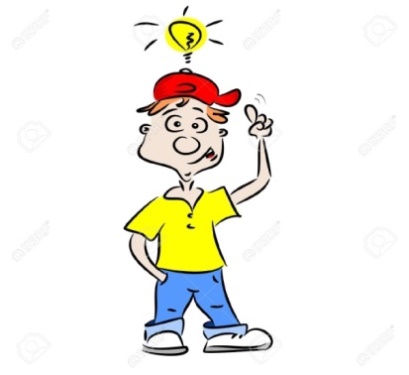 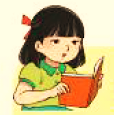